09-1623R; Trout Unlimited, Lower Wenatchee Flow Enhancement
by Marc Duboiski
Final Inspection
June 6, 2013
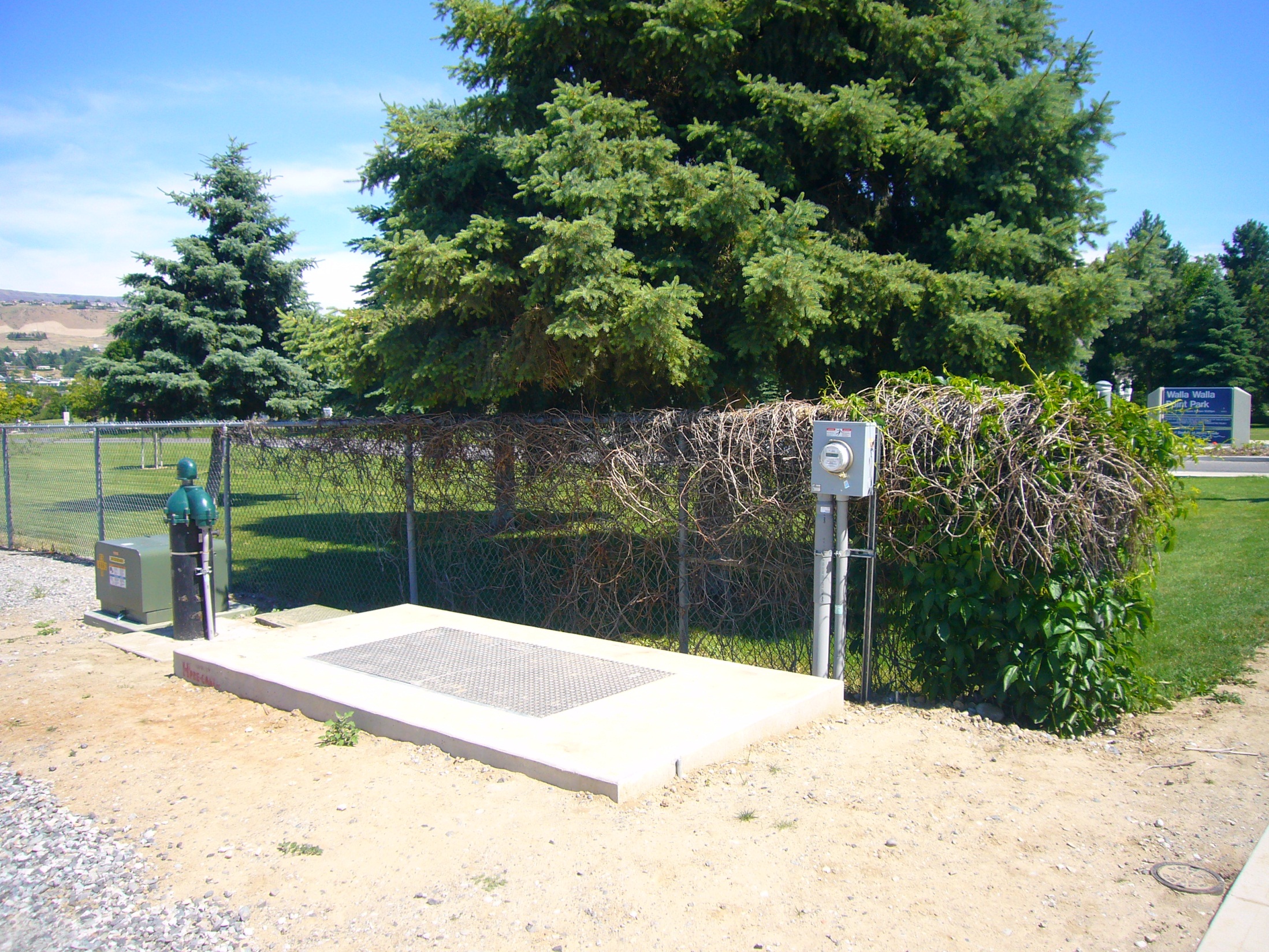 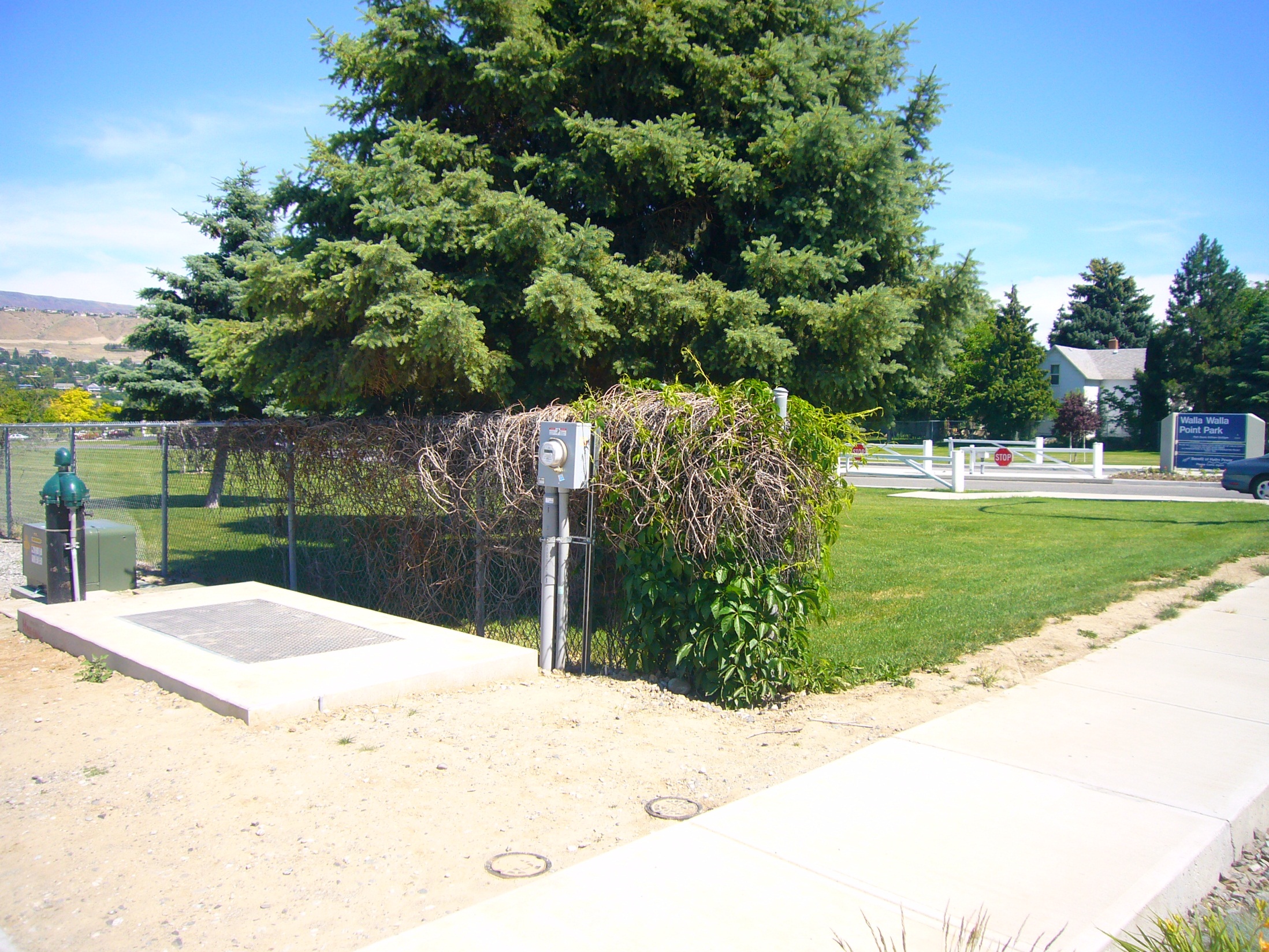 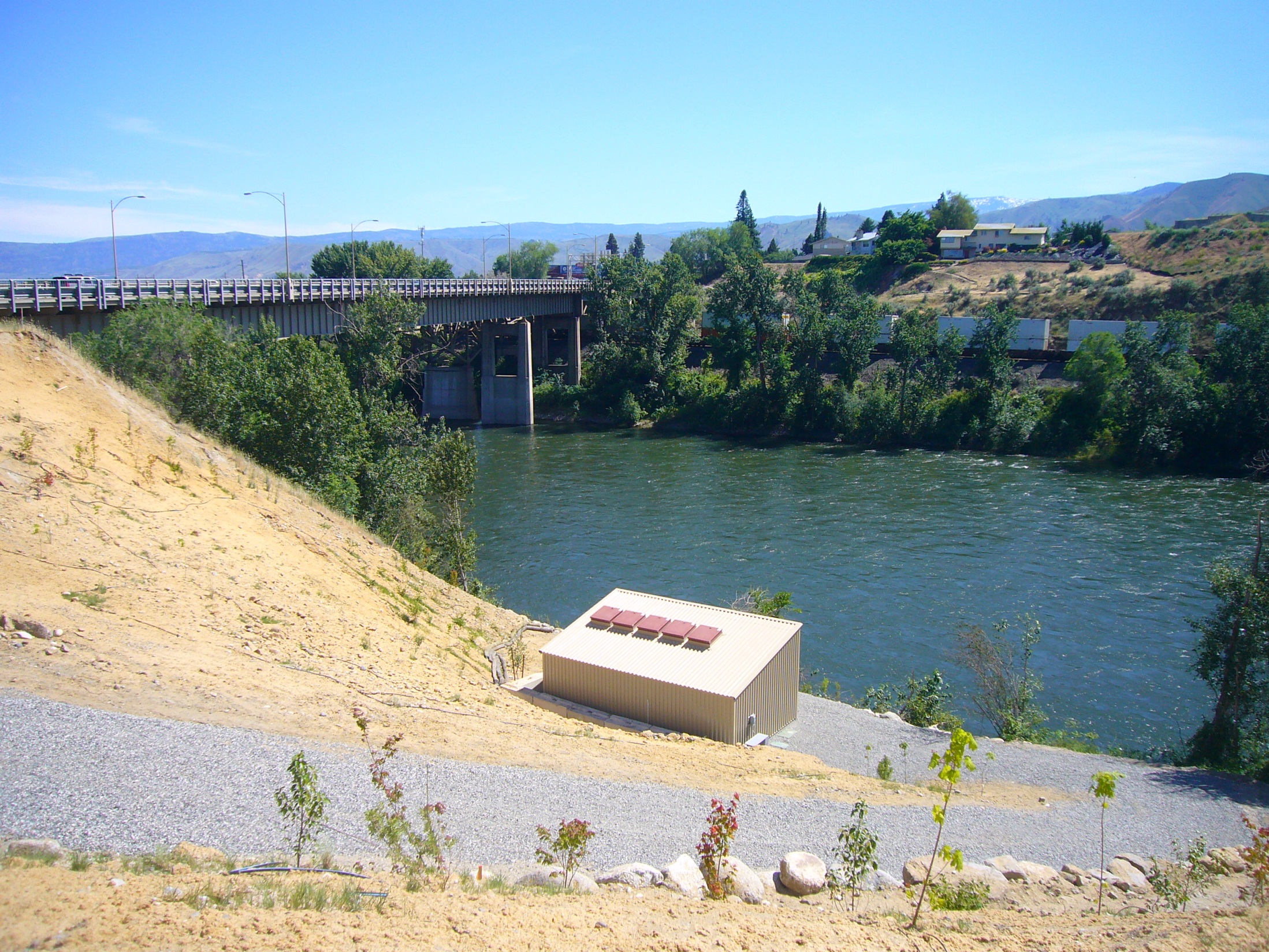 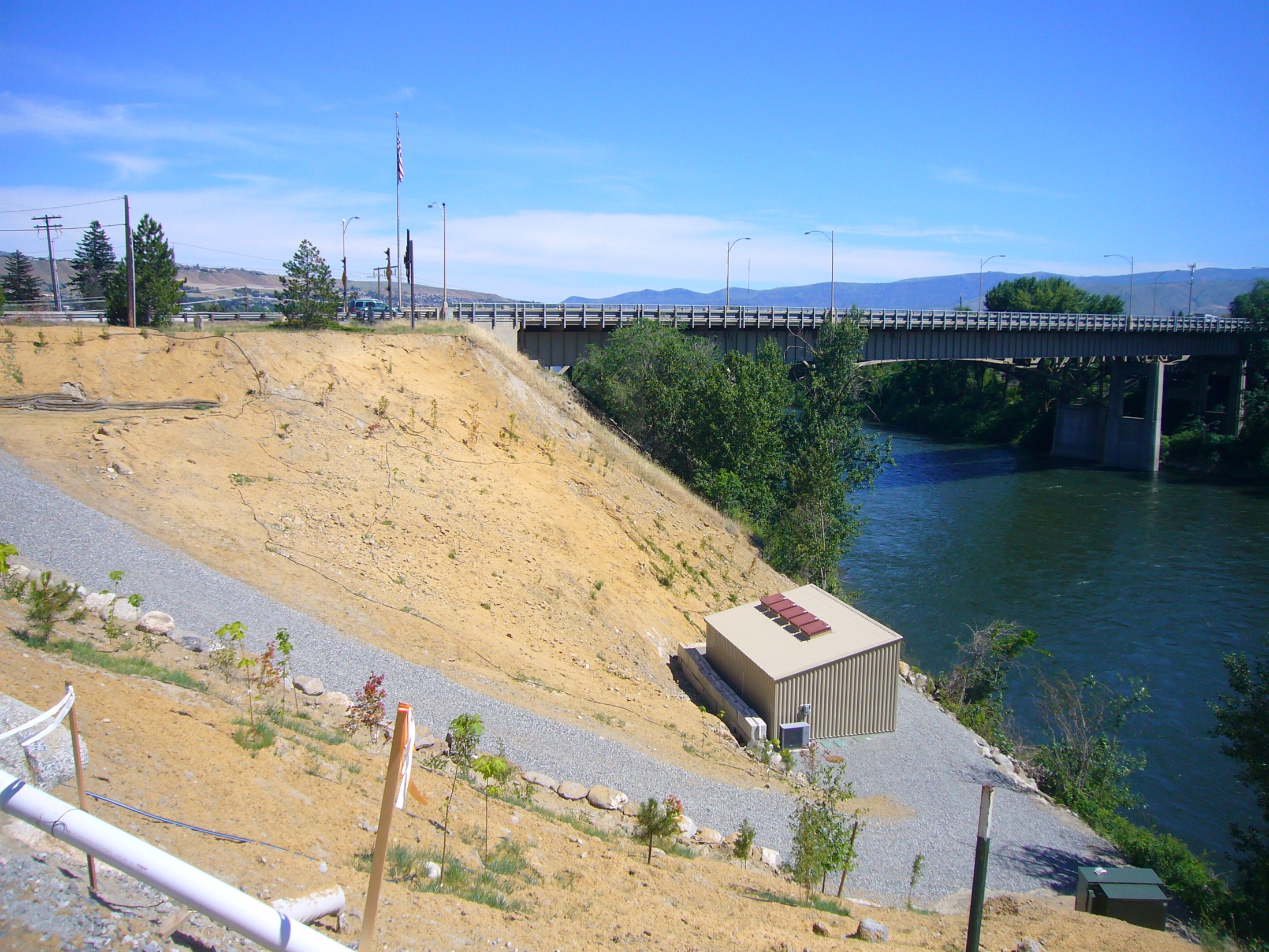 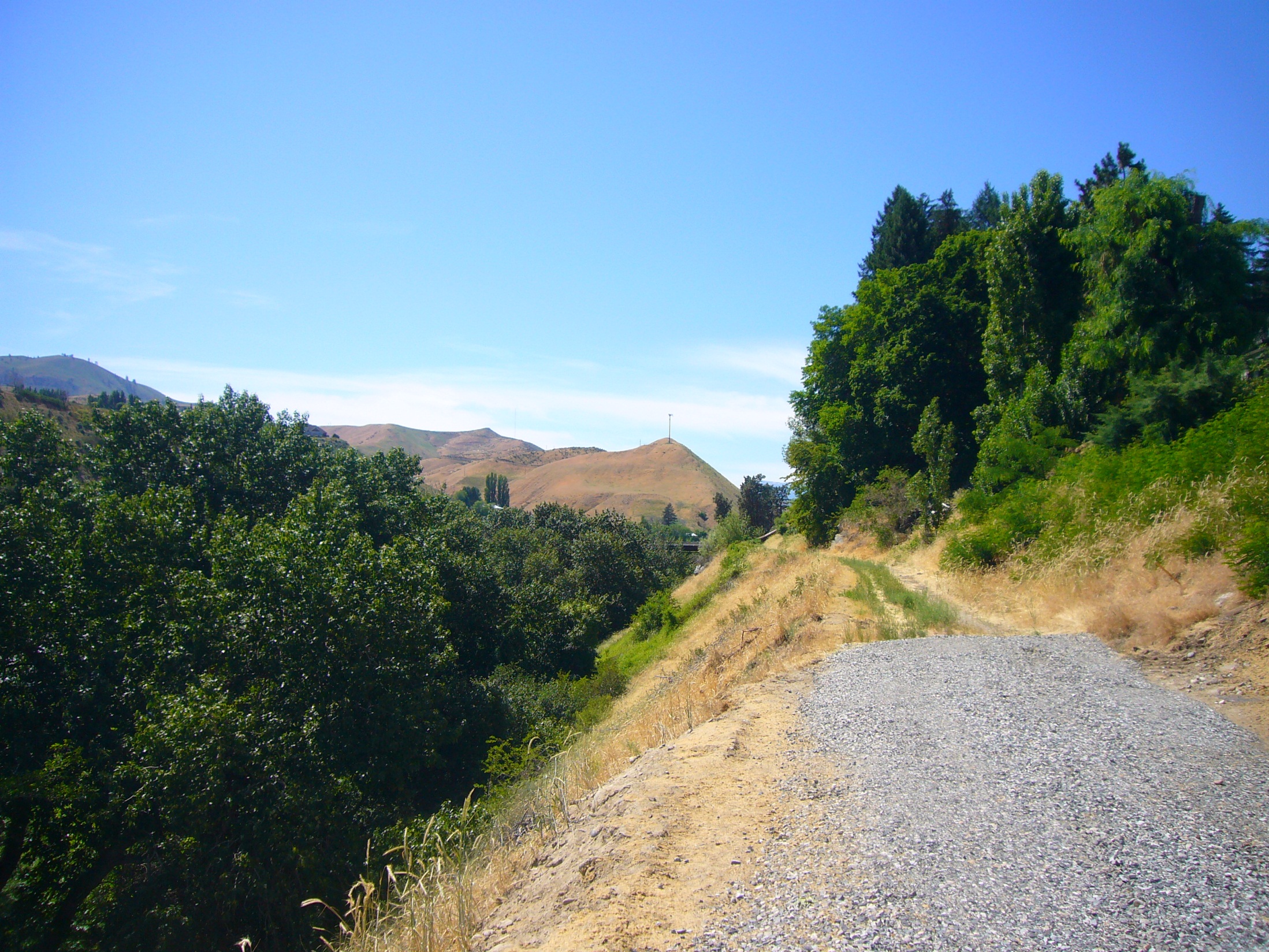 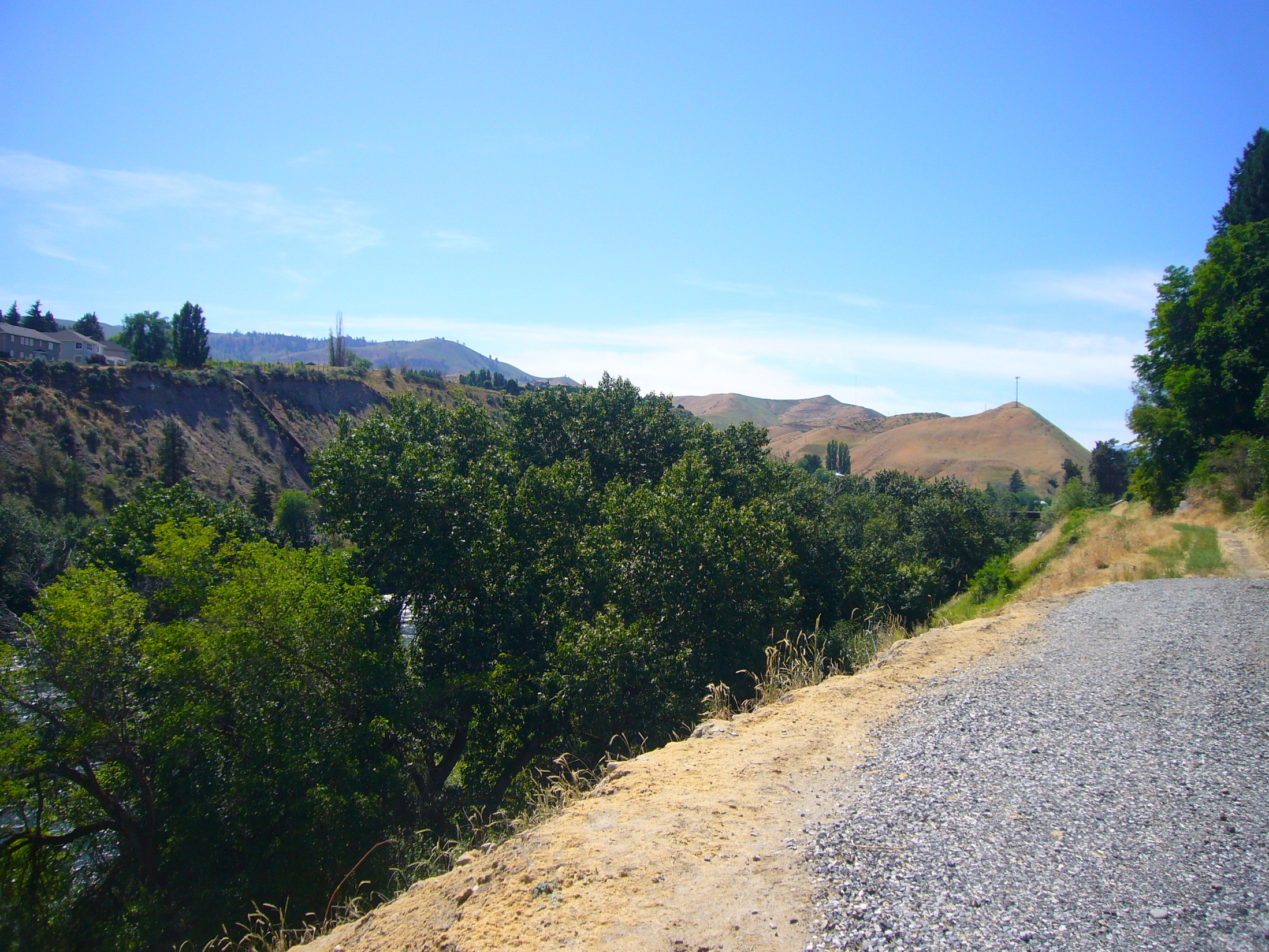 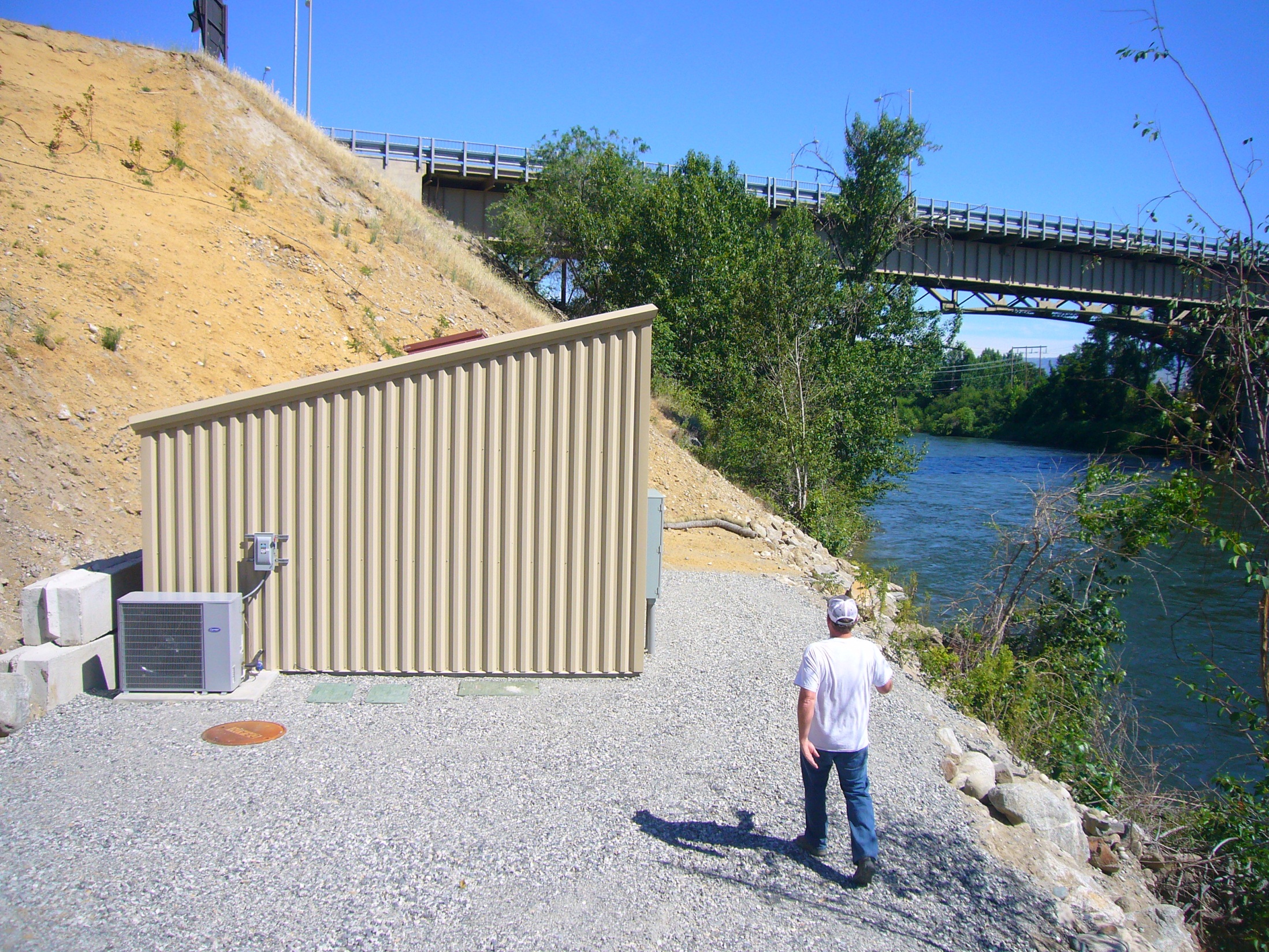 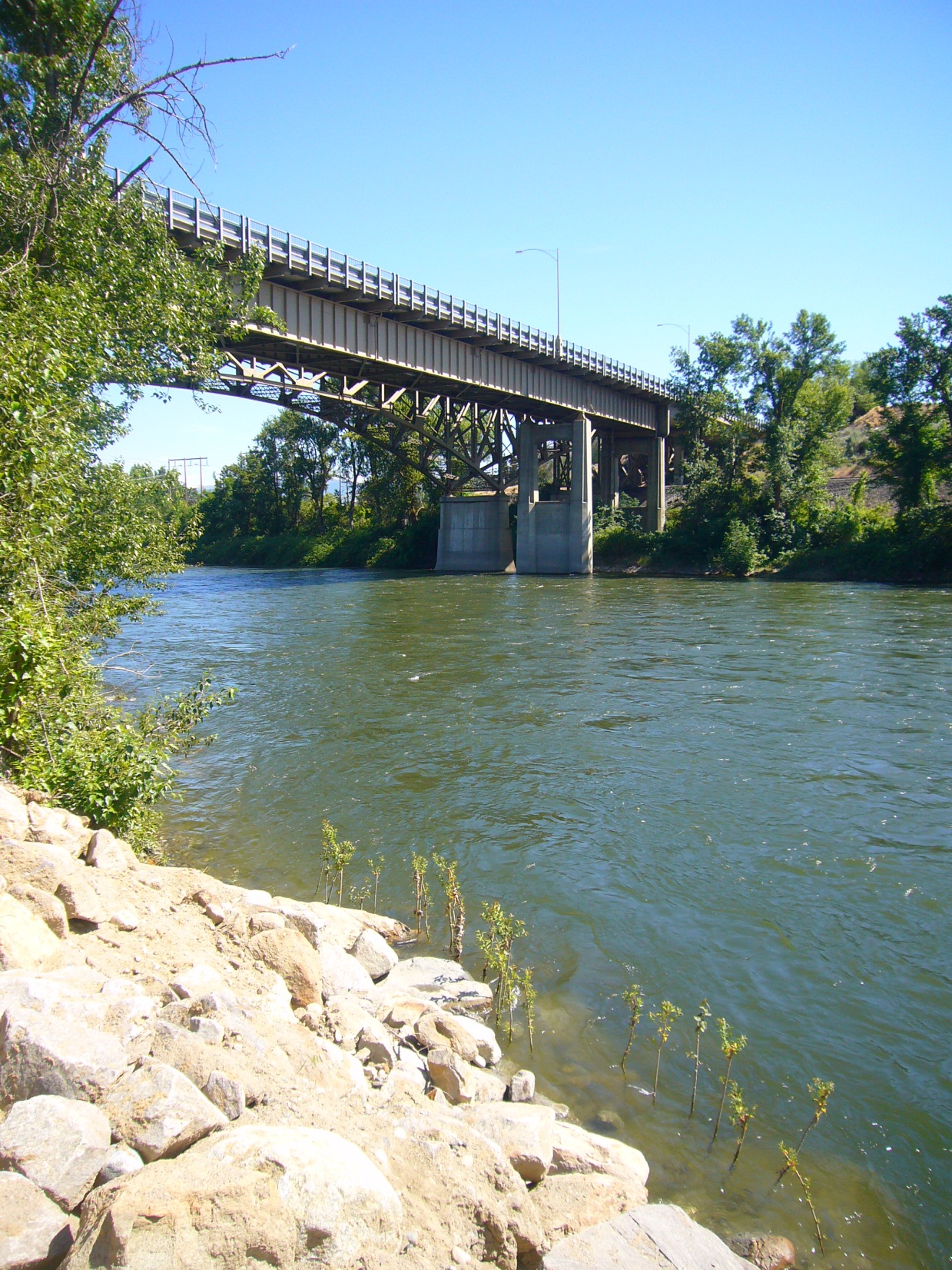 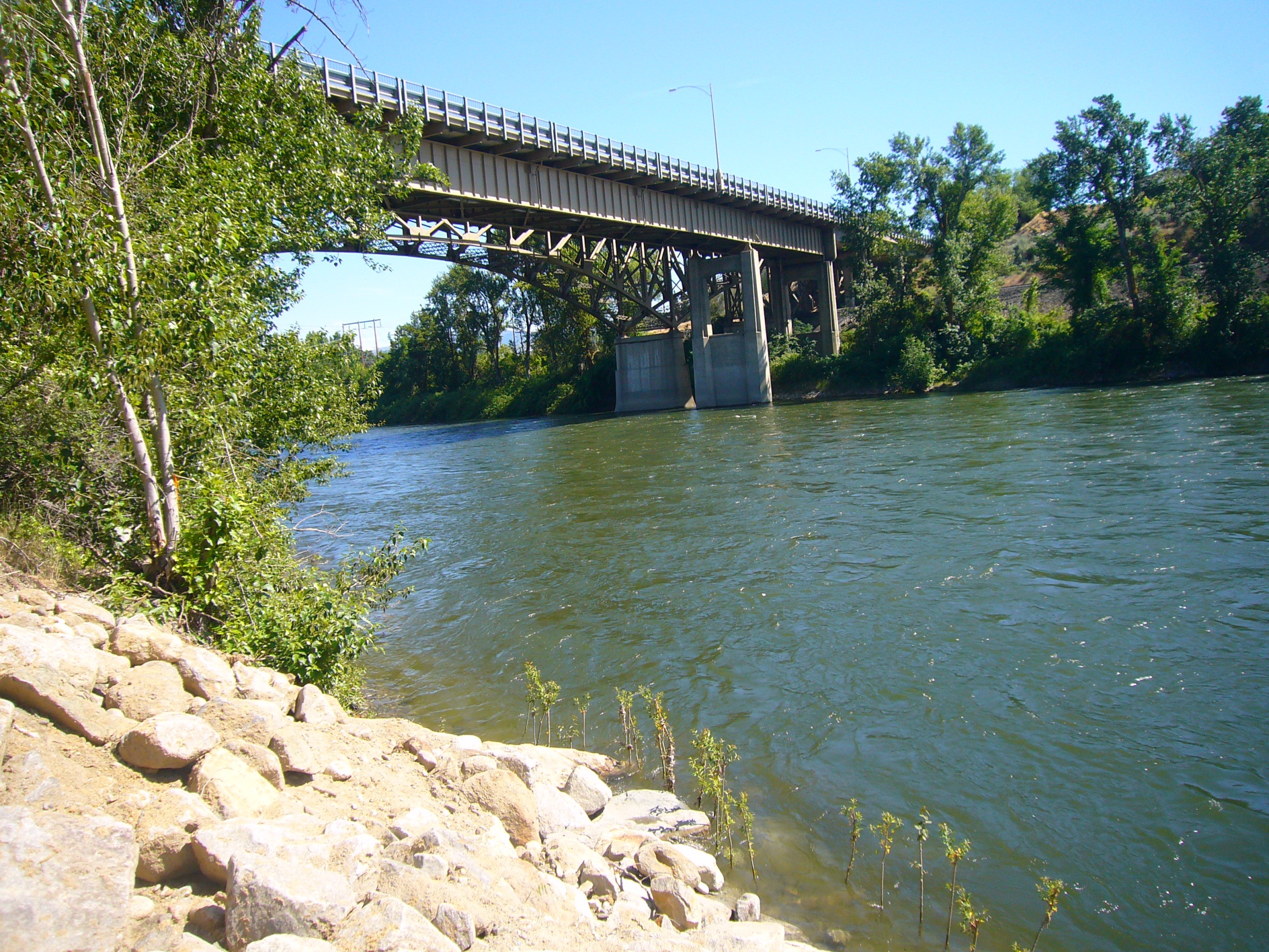 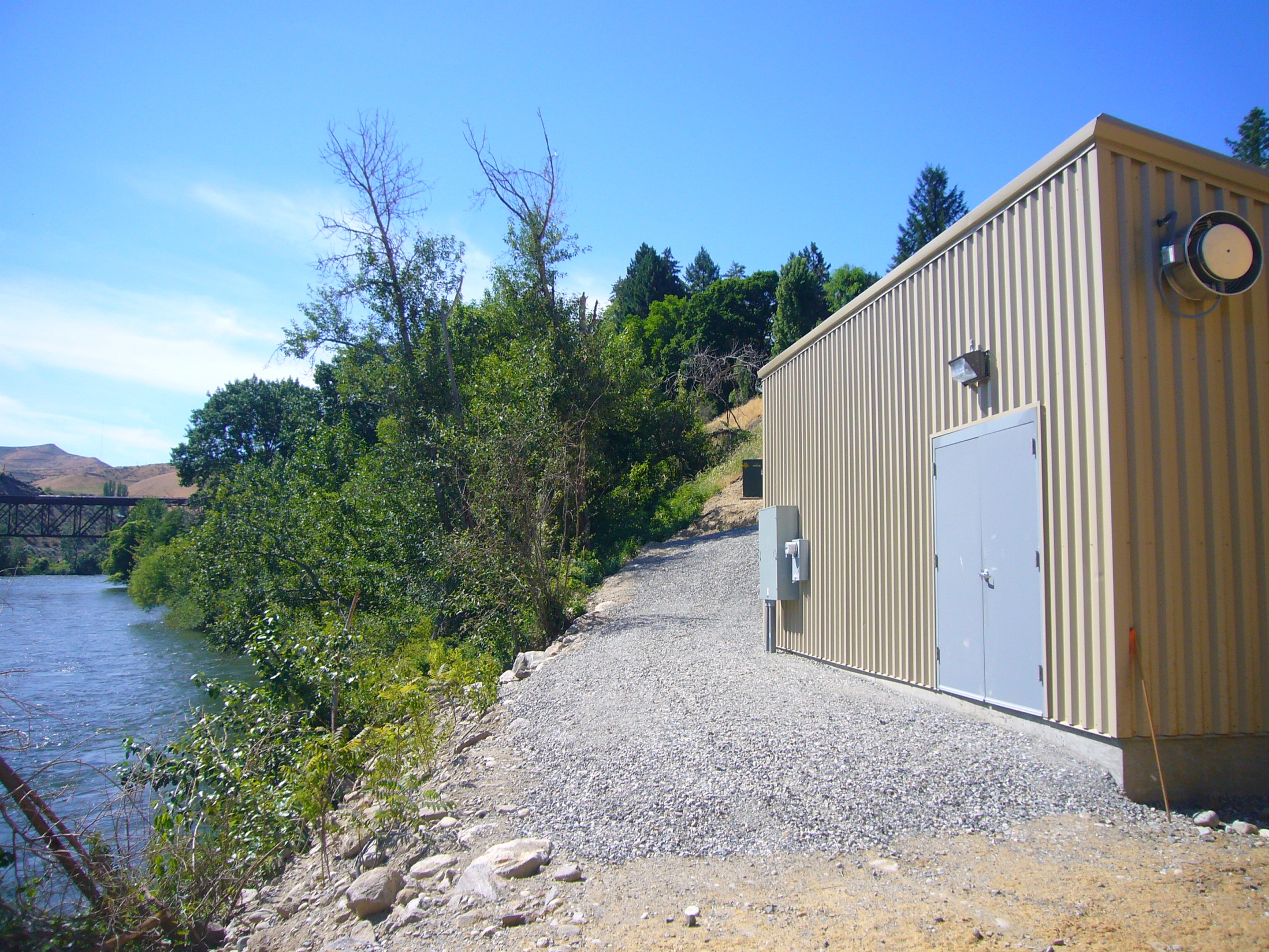 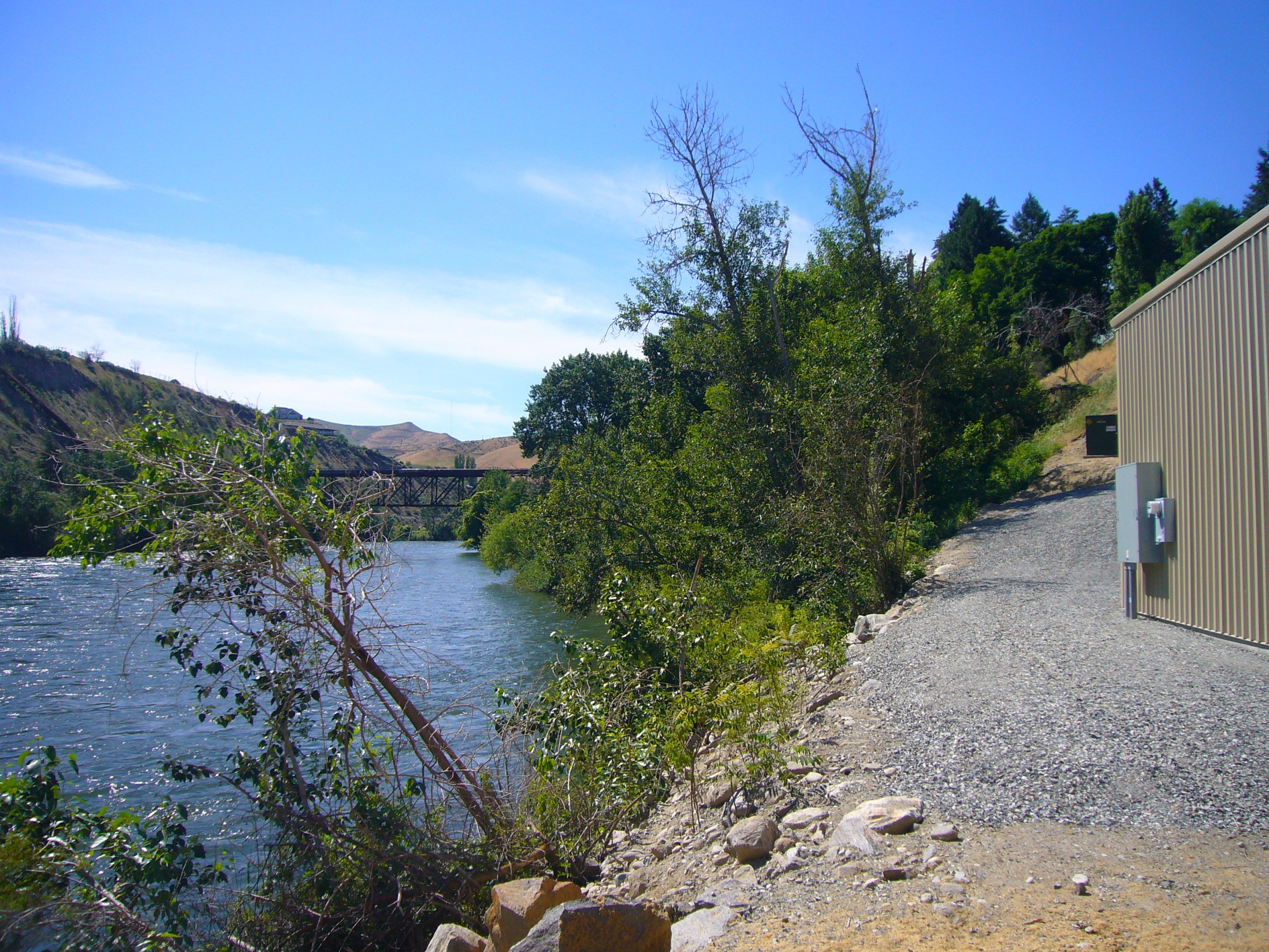 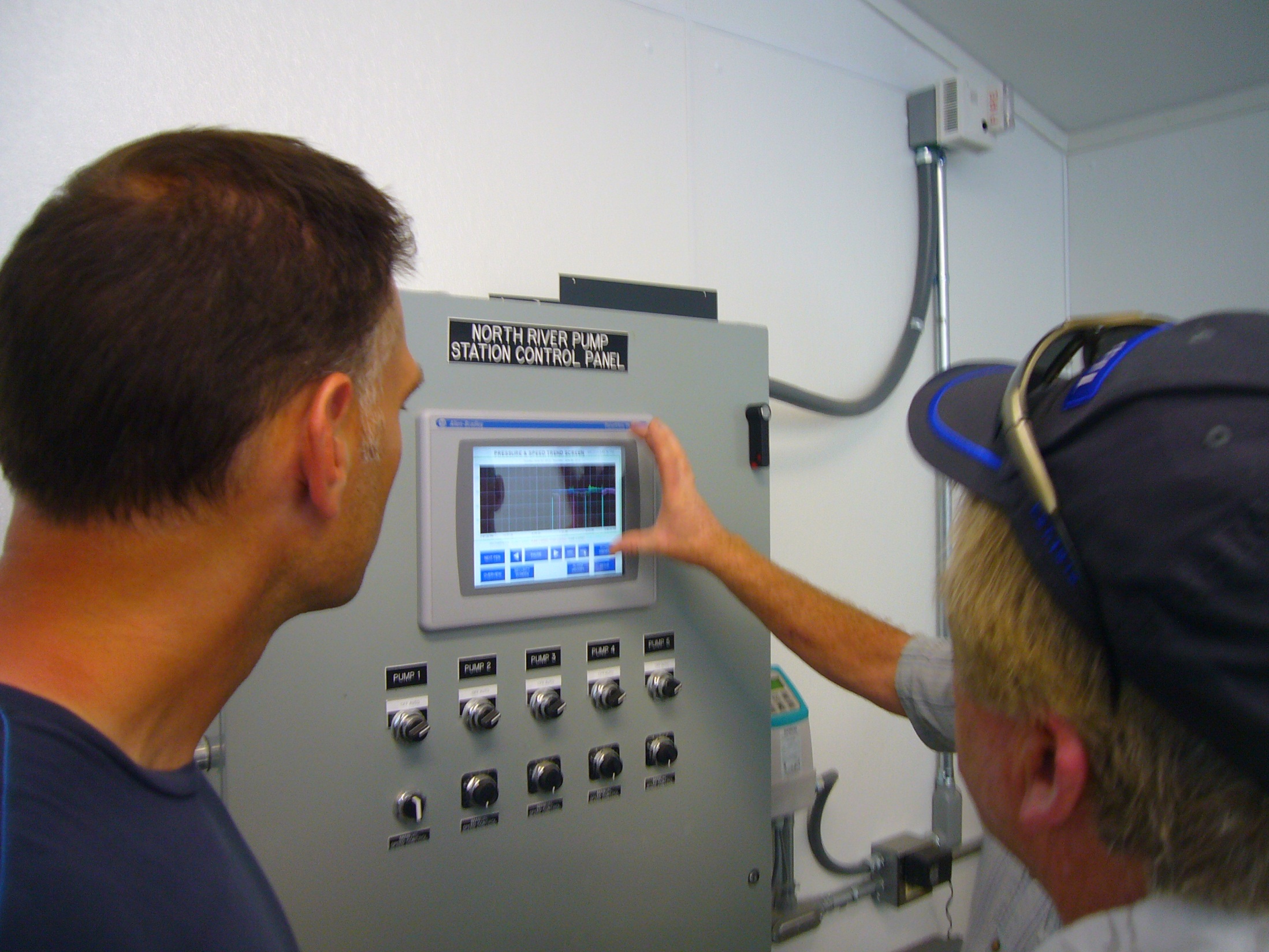 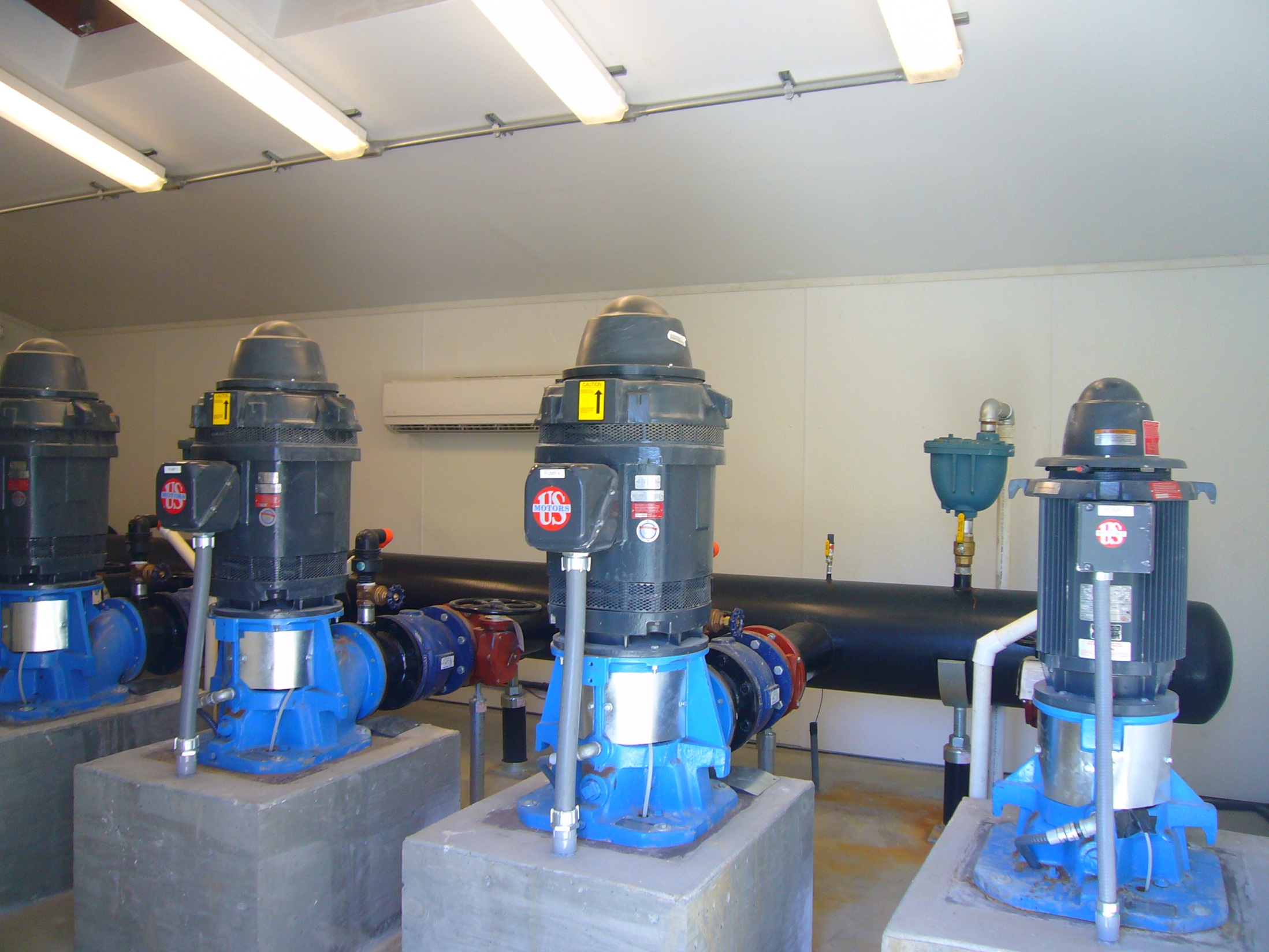 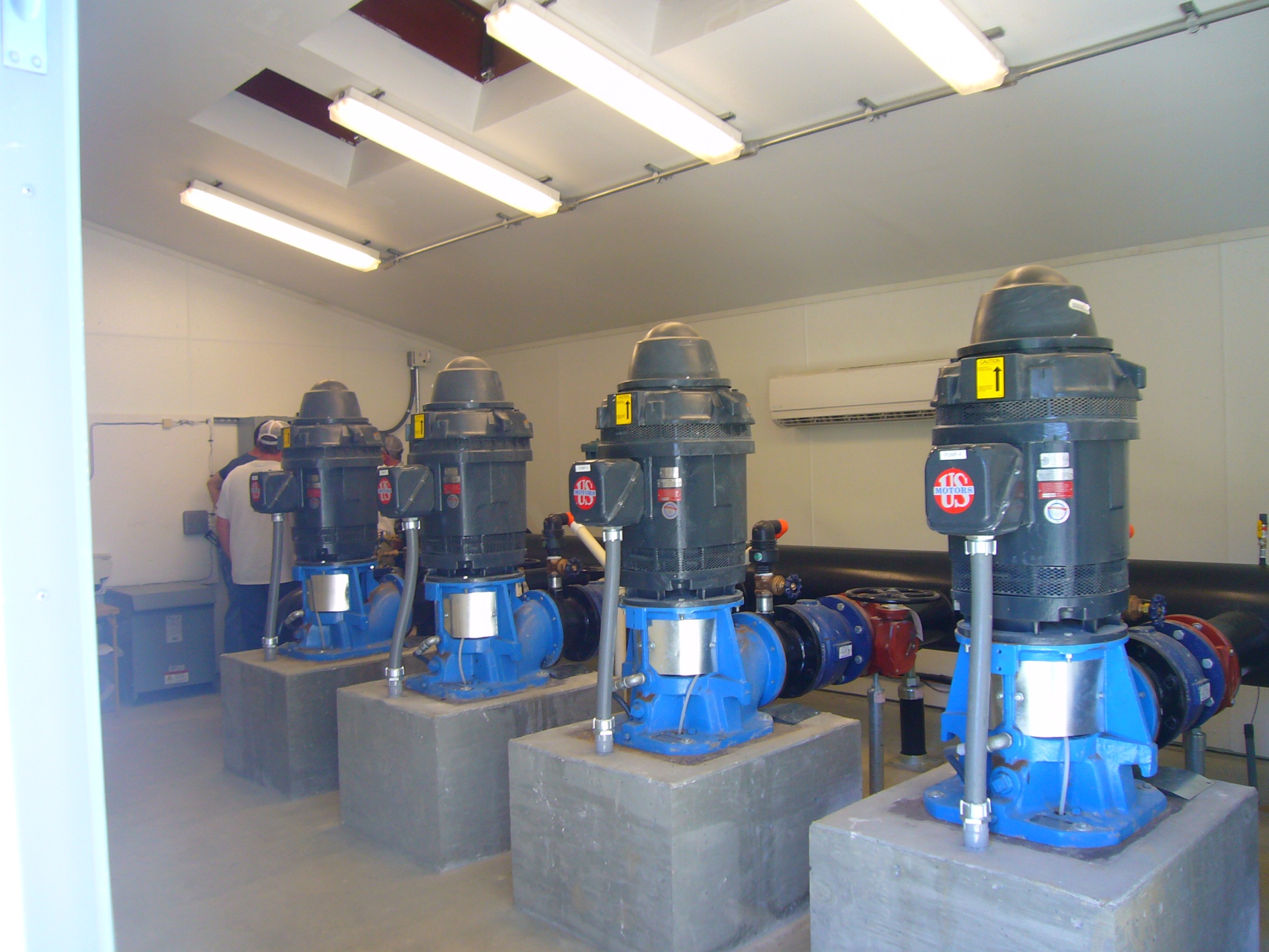 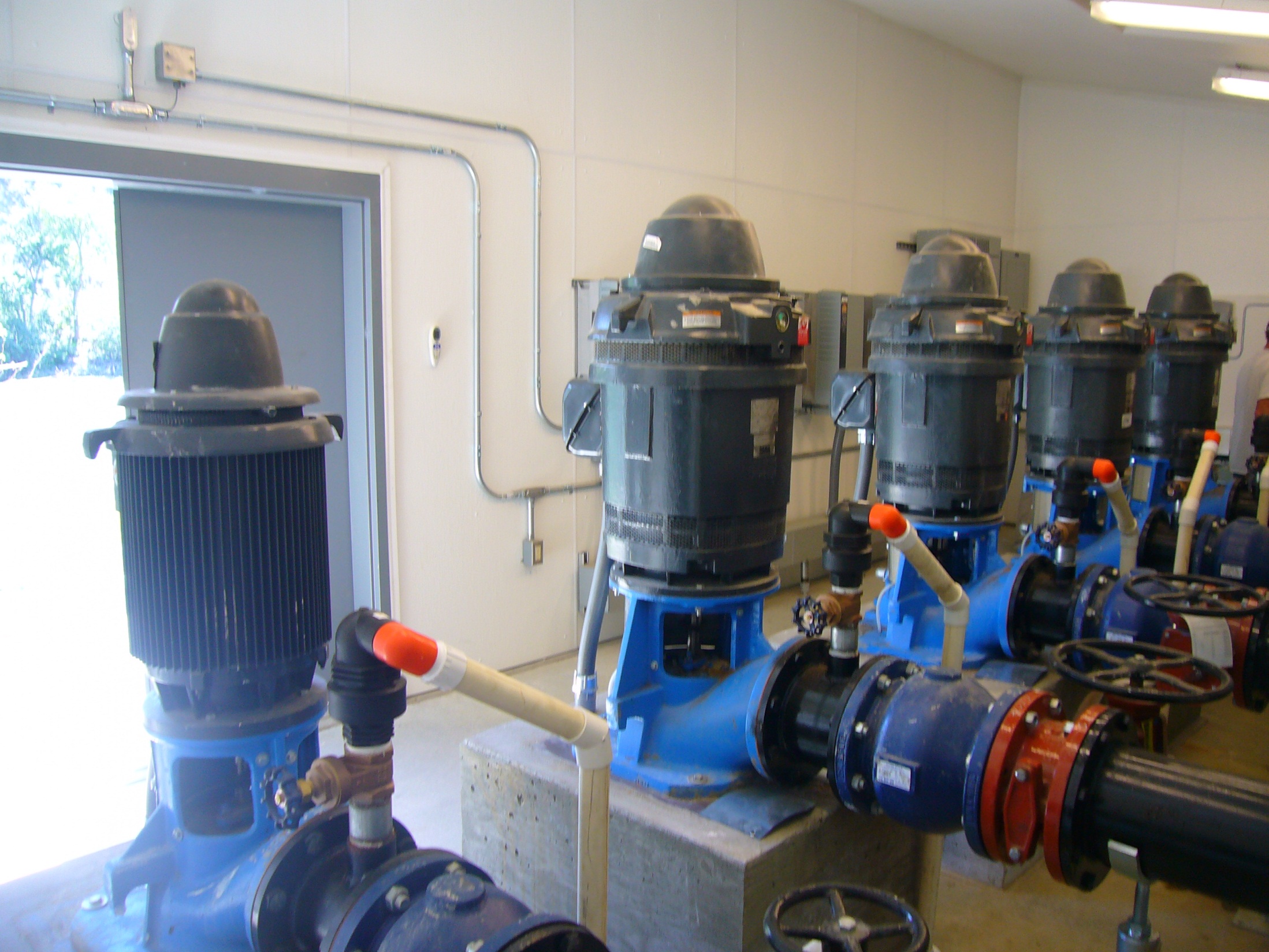 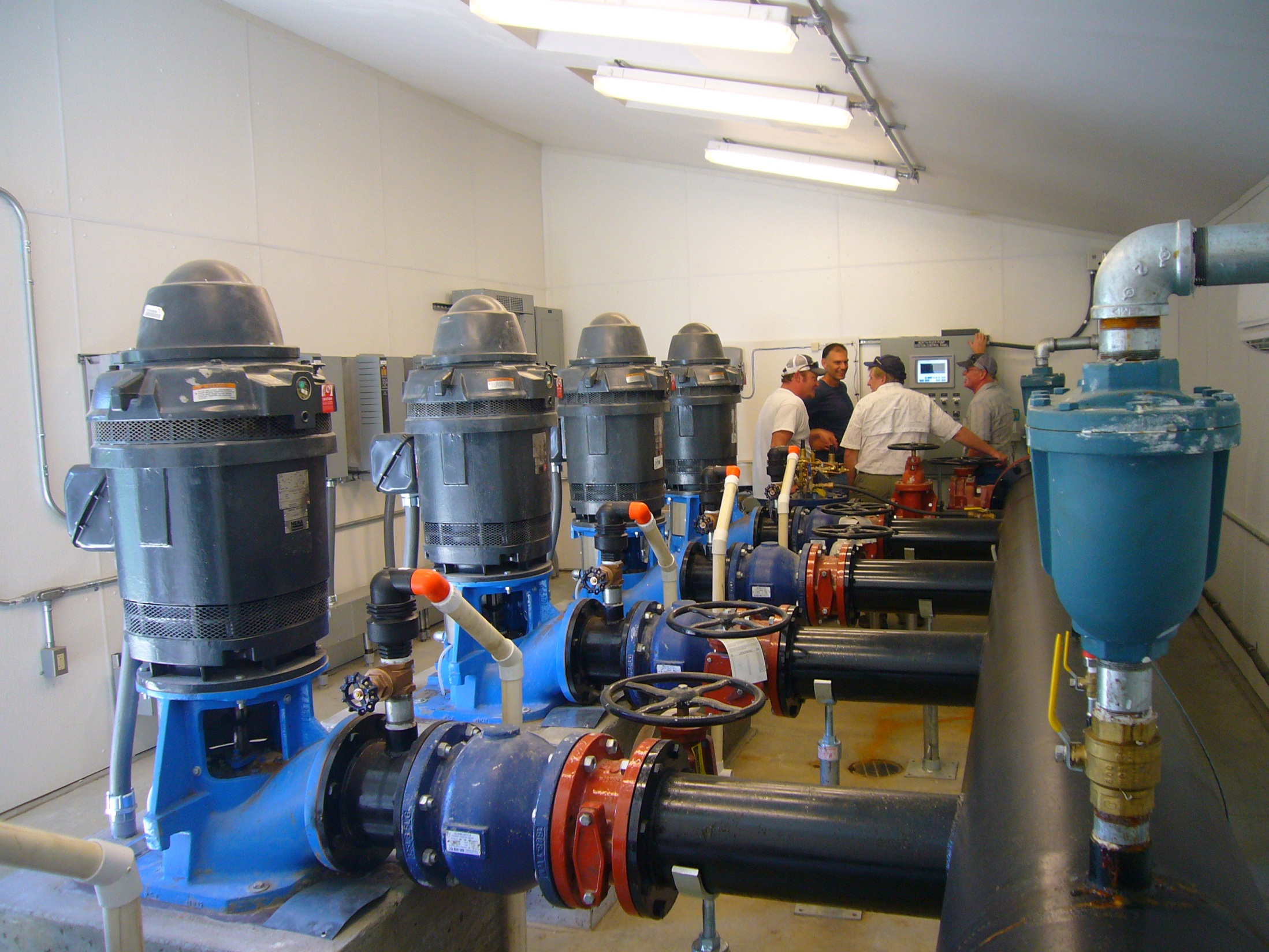 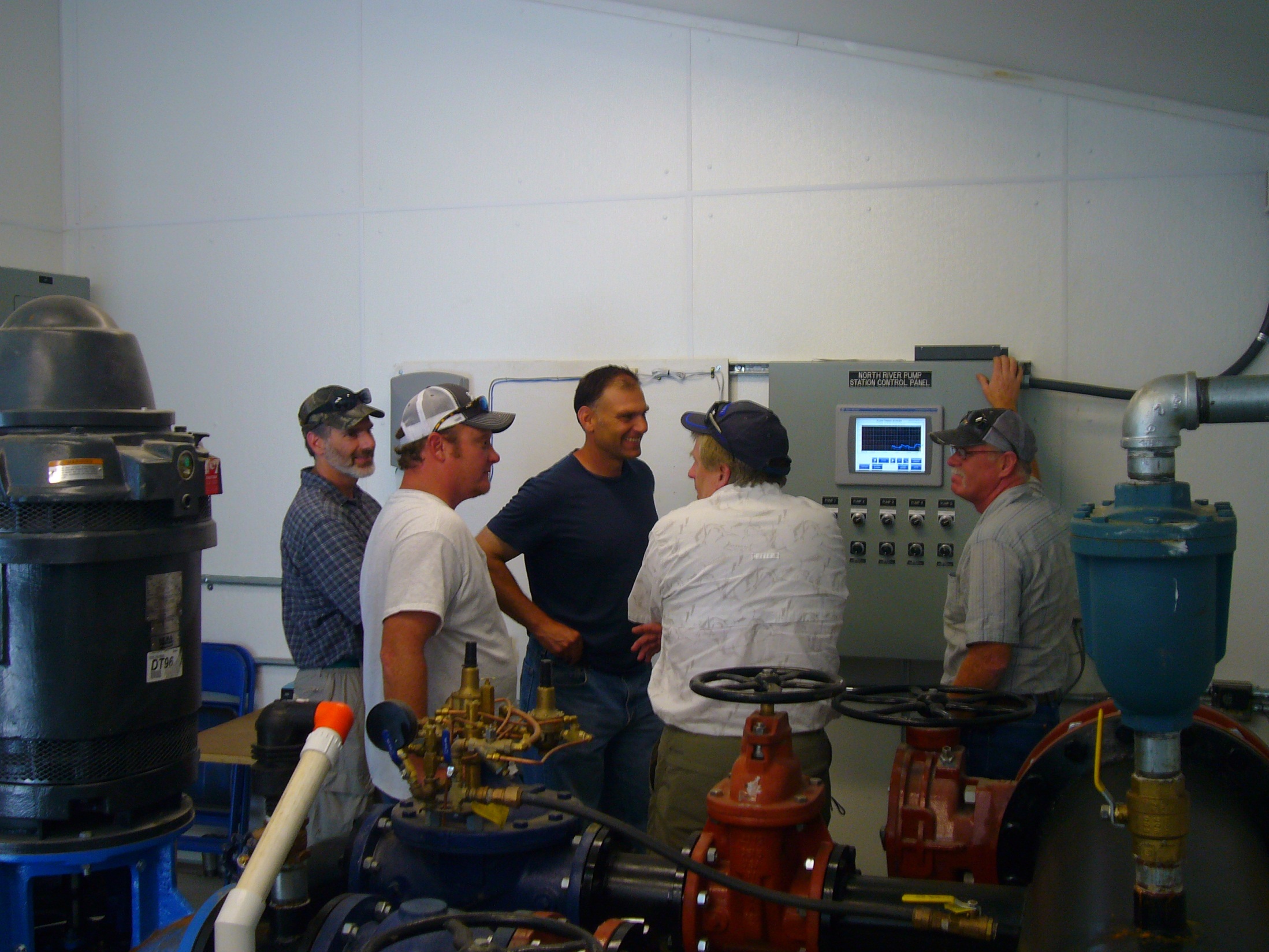 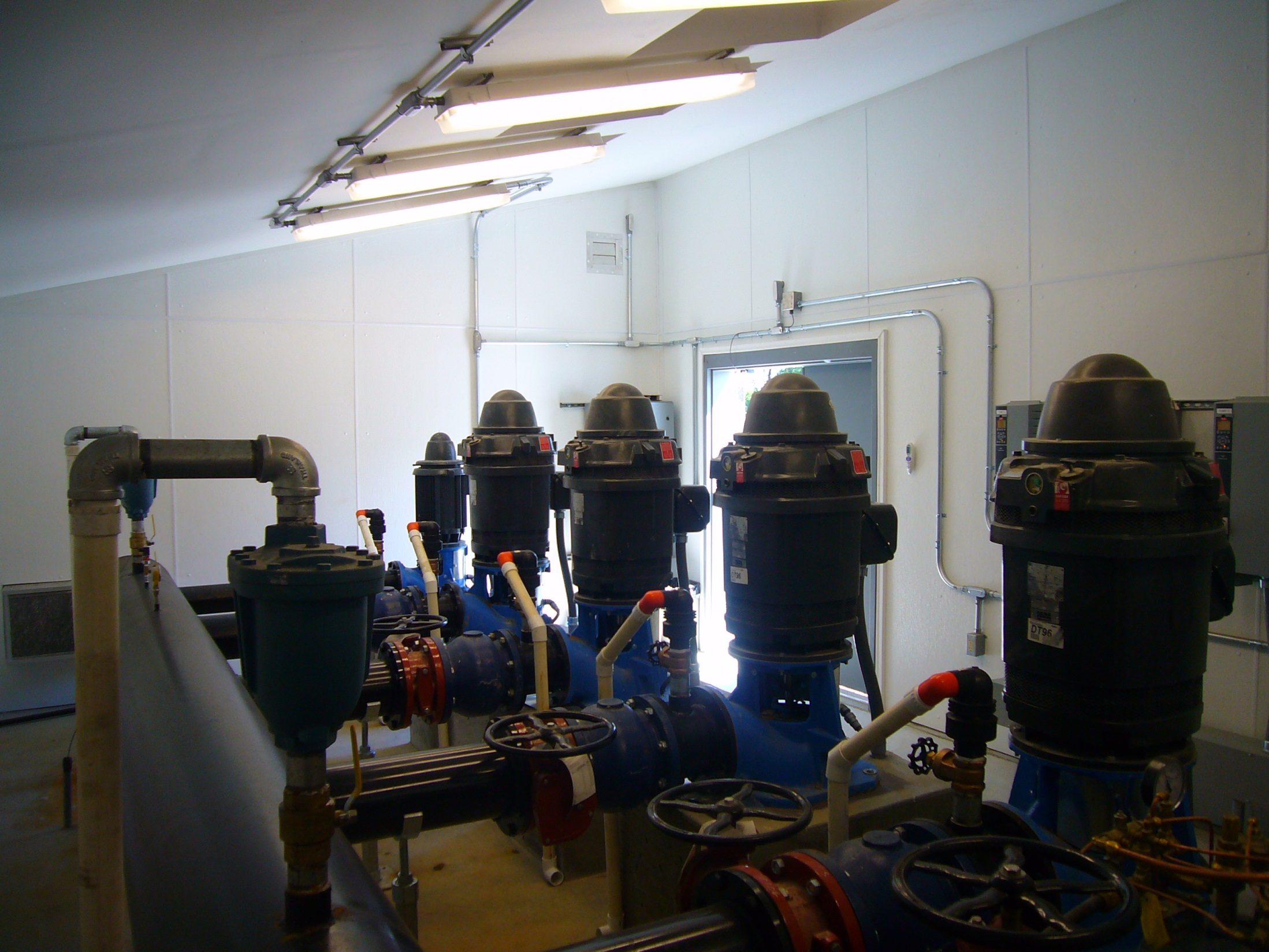 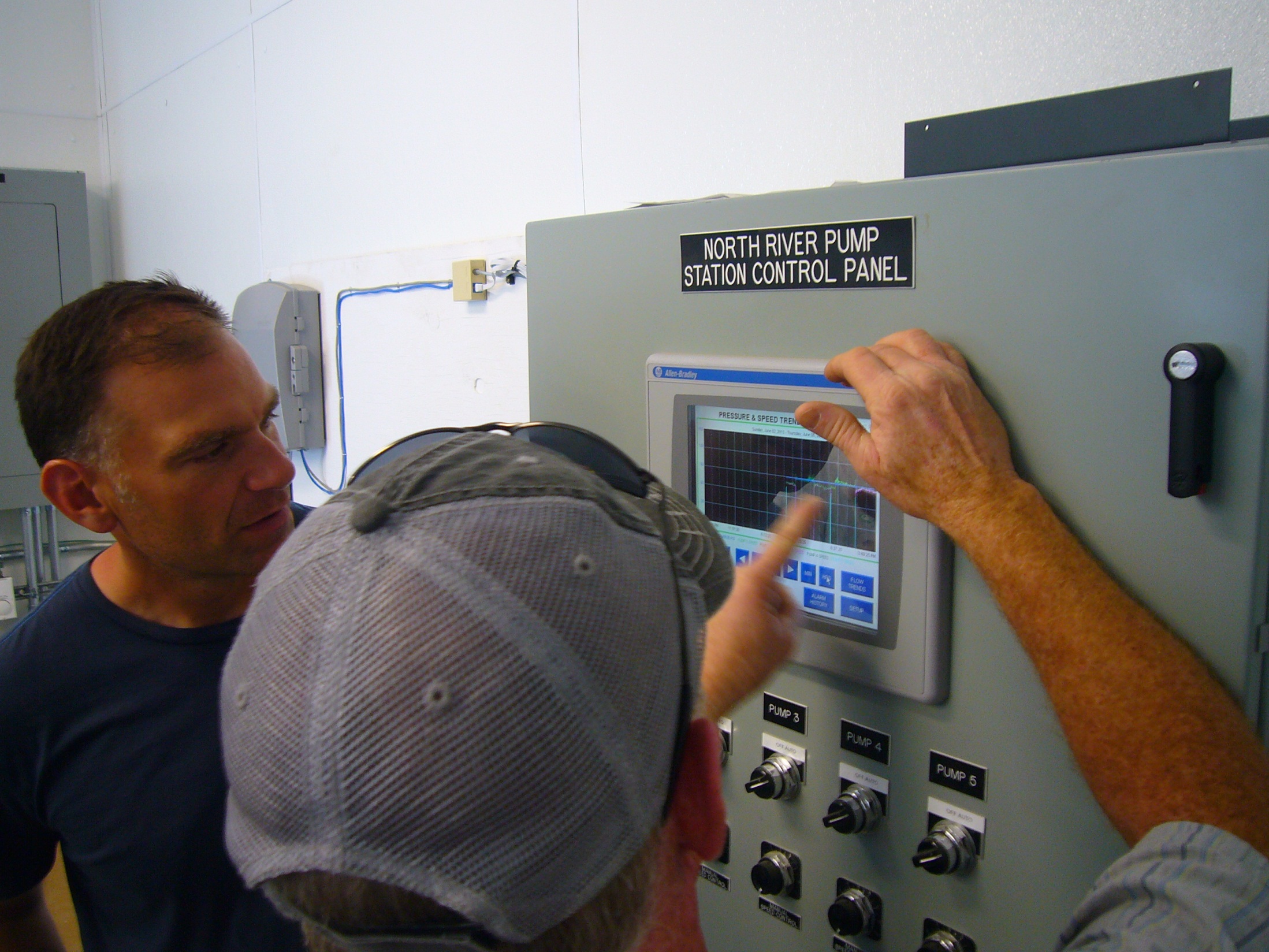 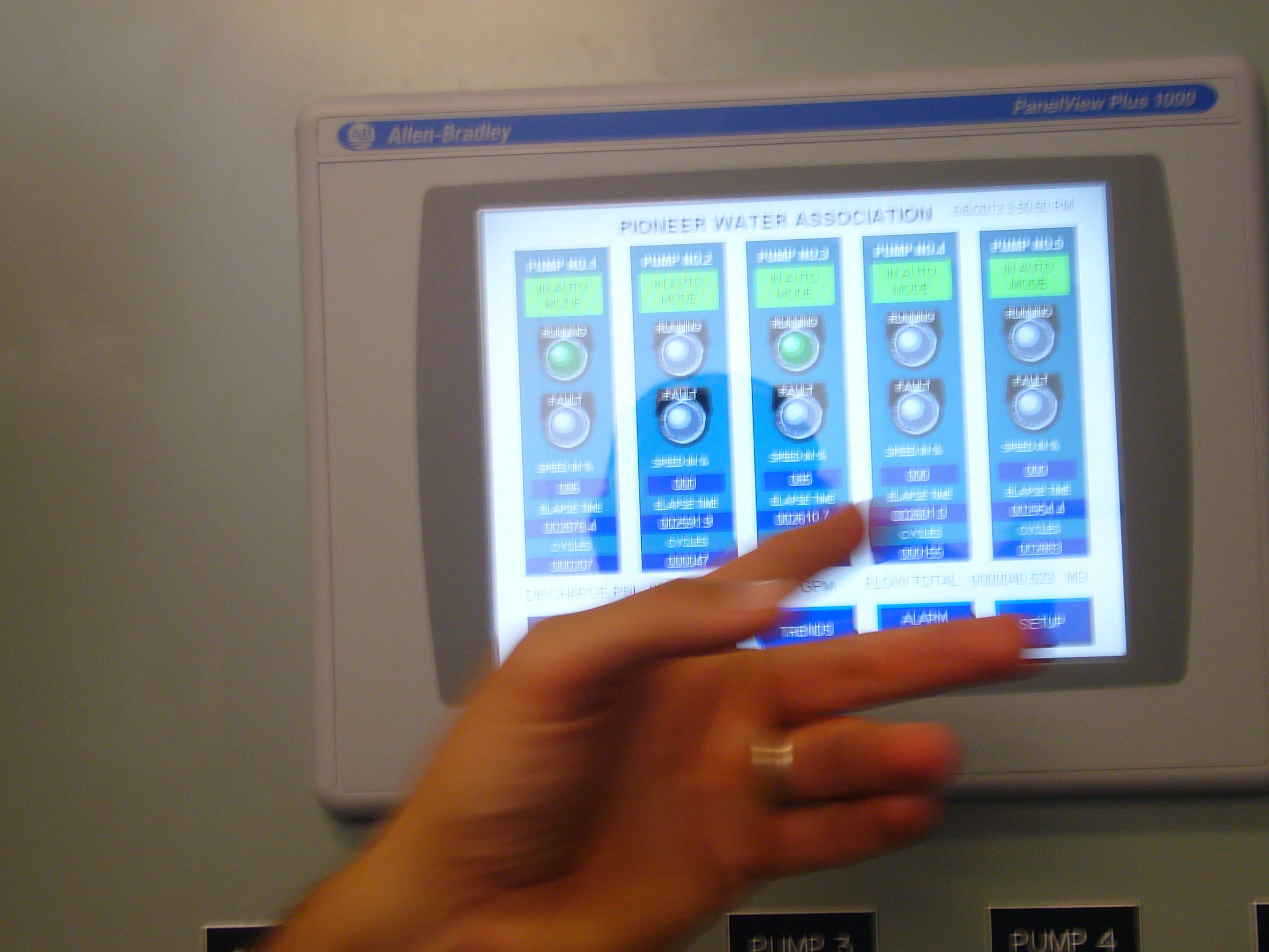 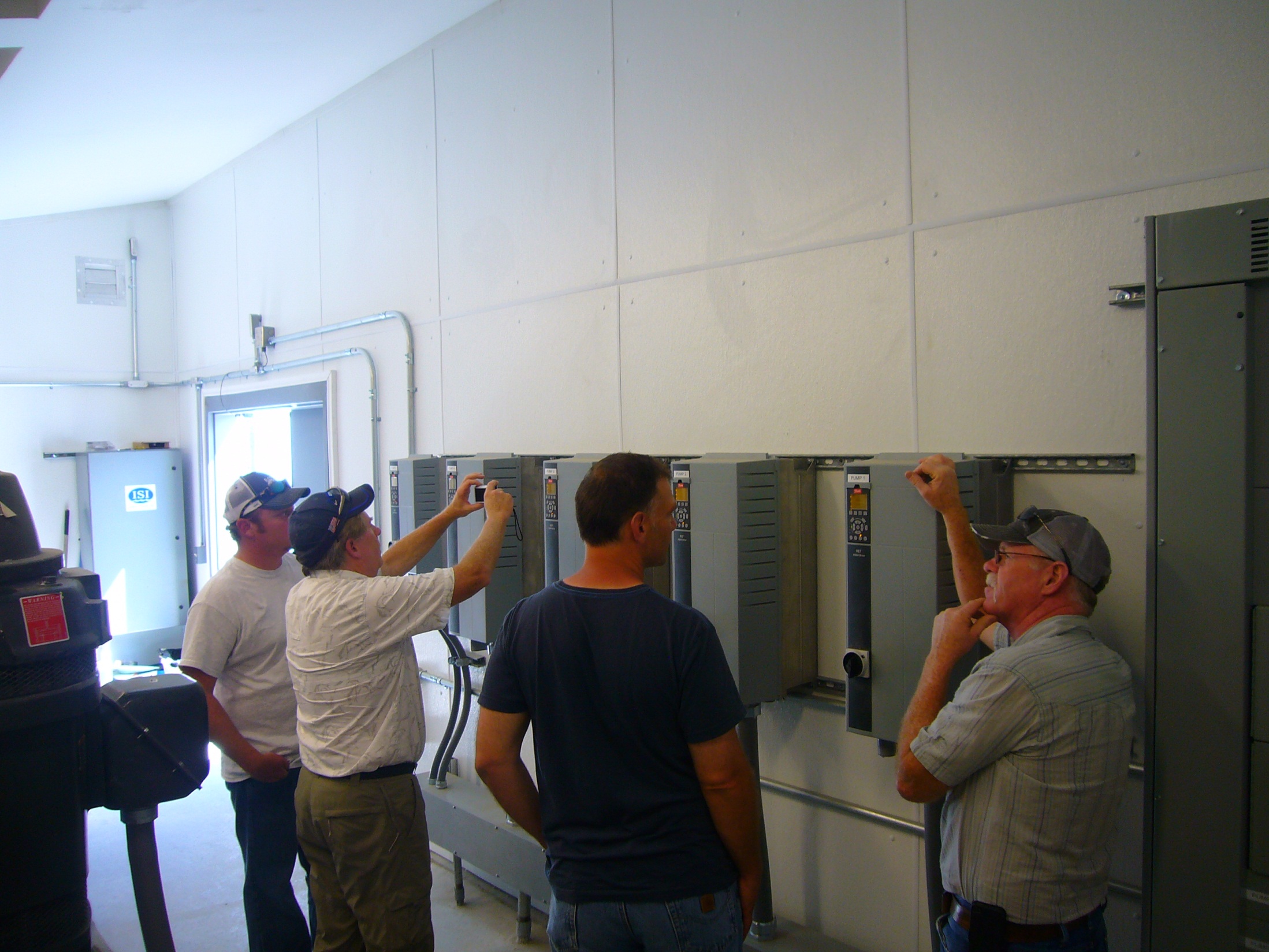 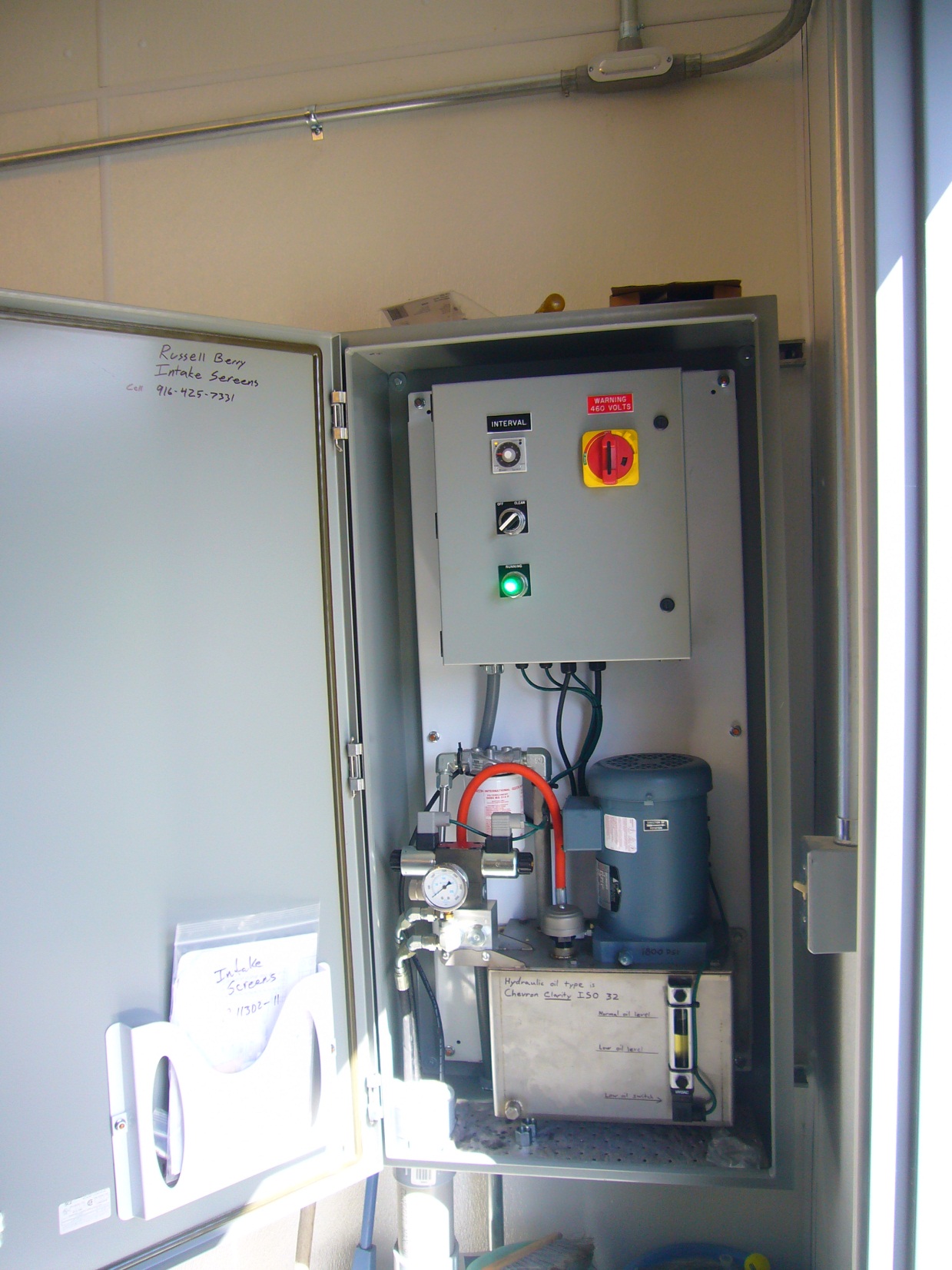 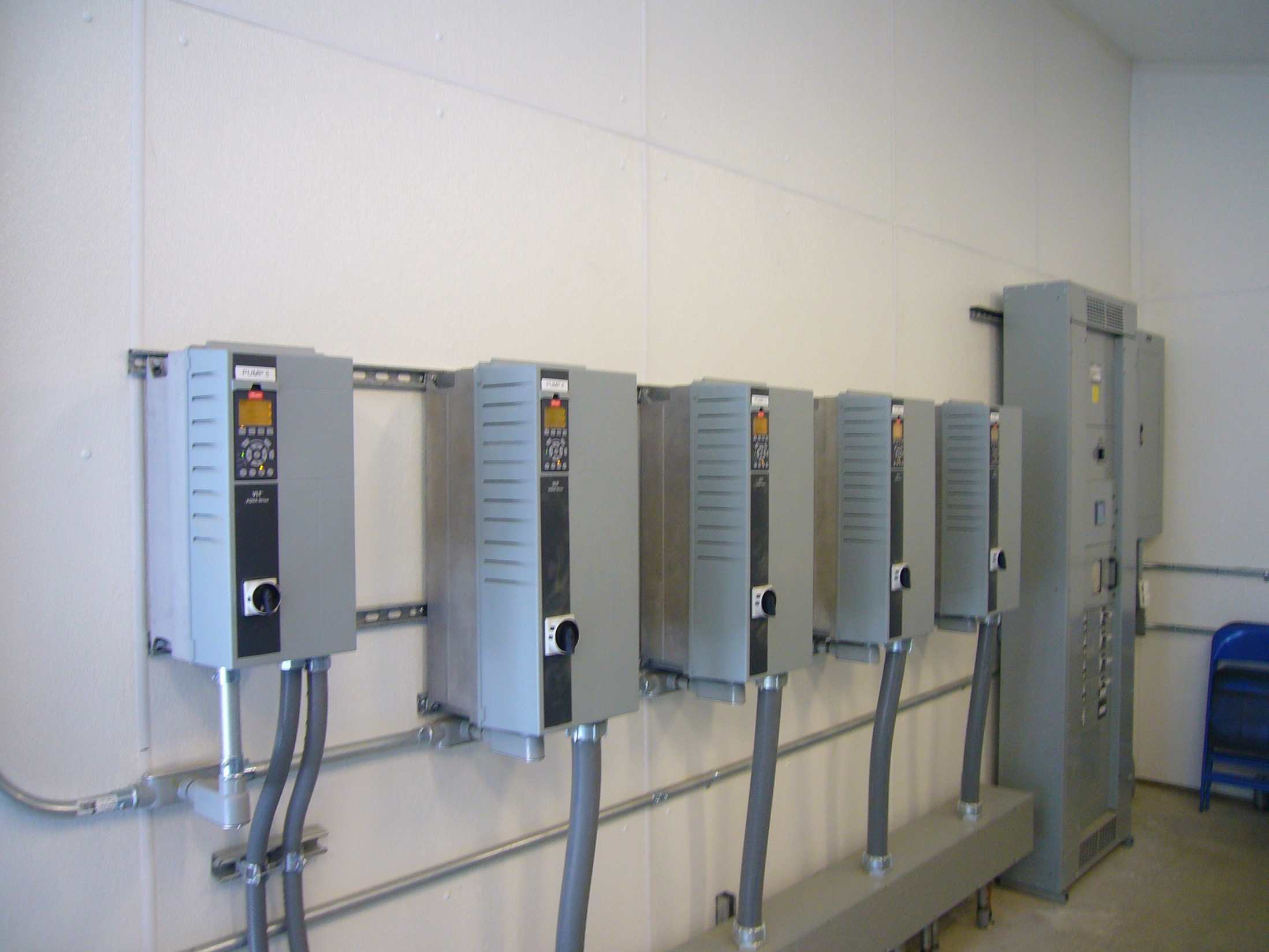 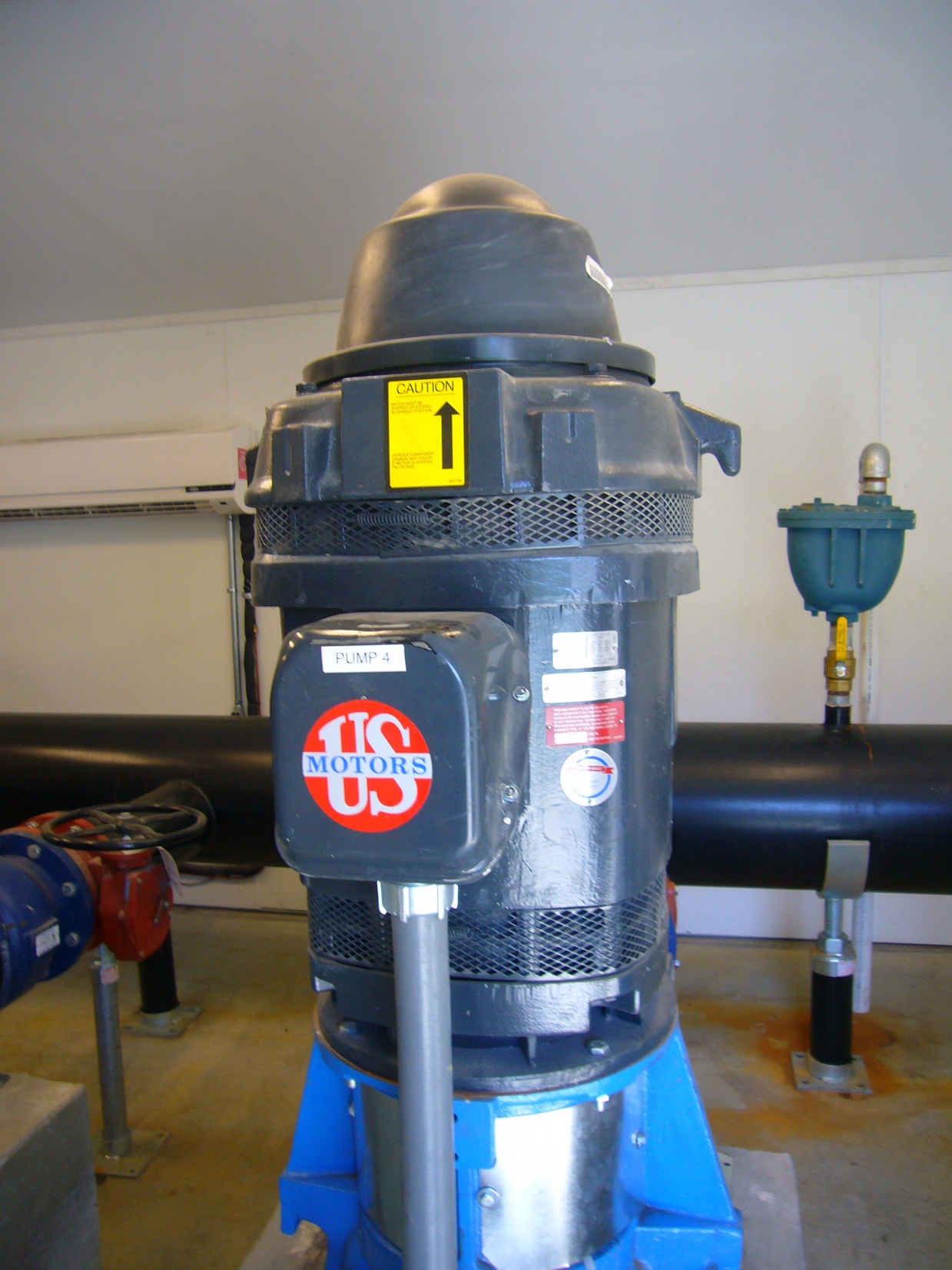 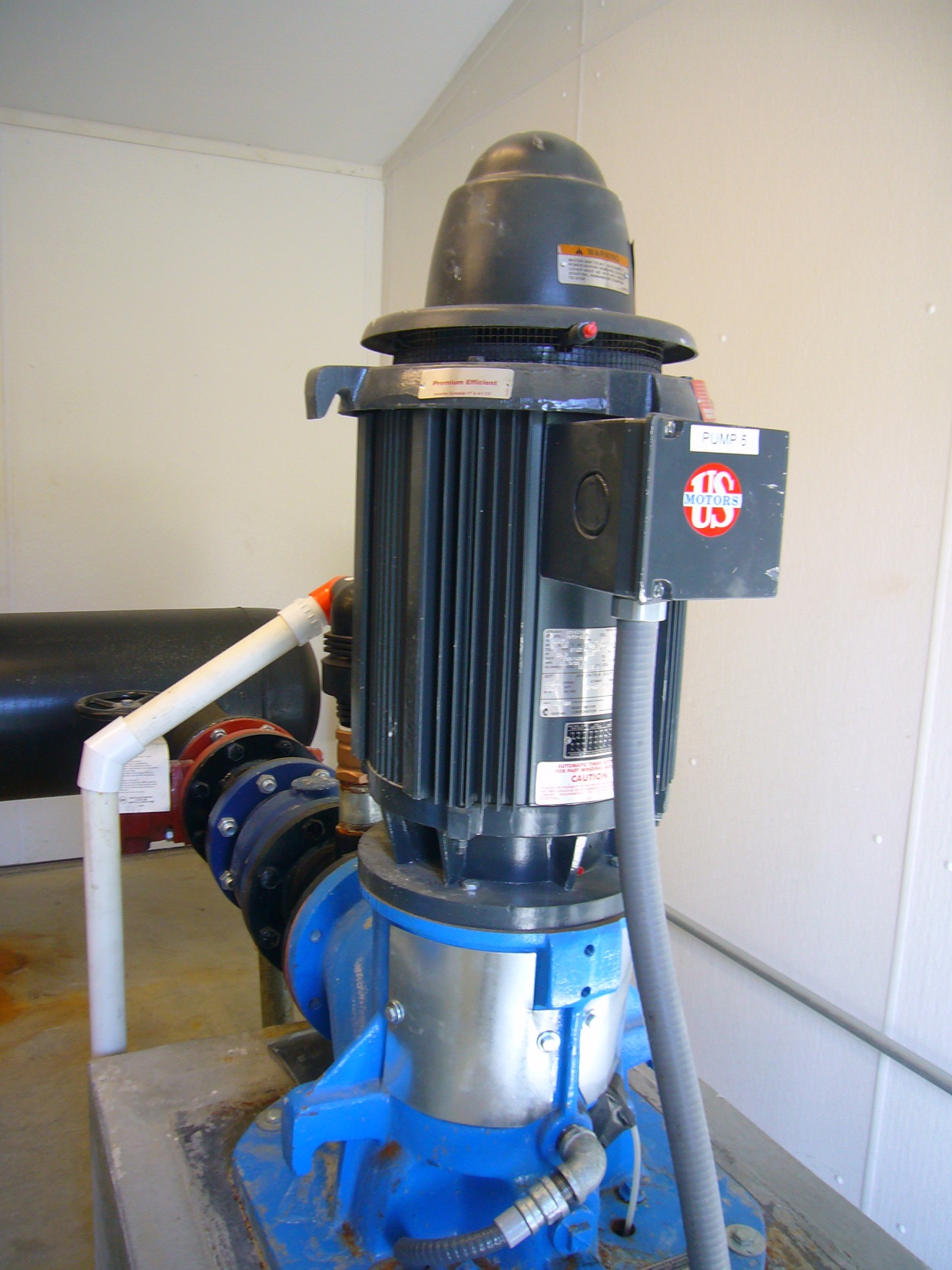 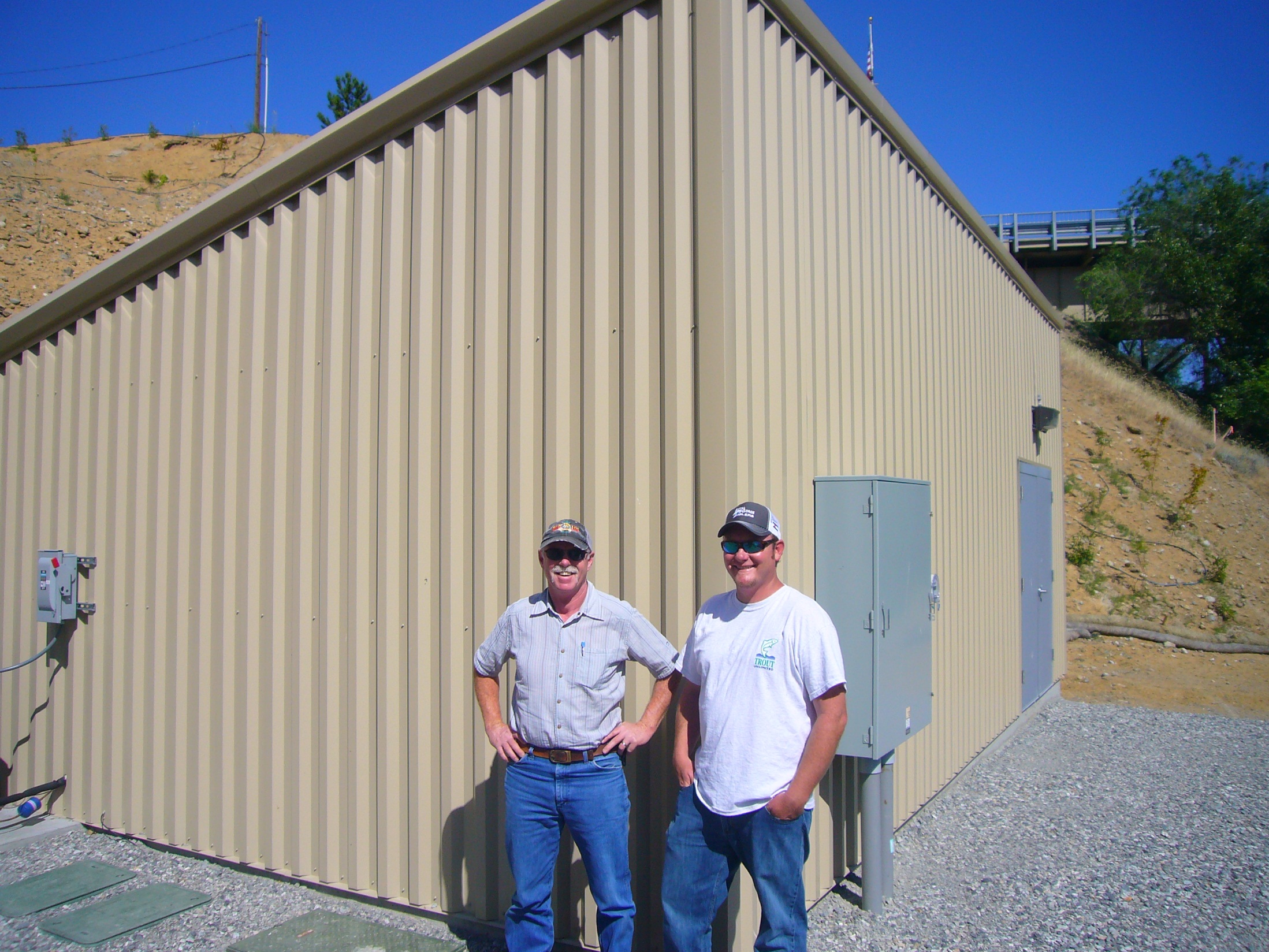 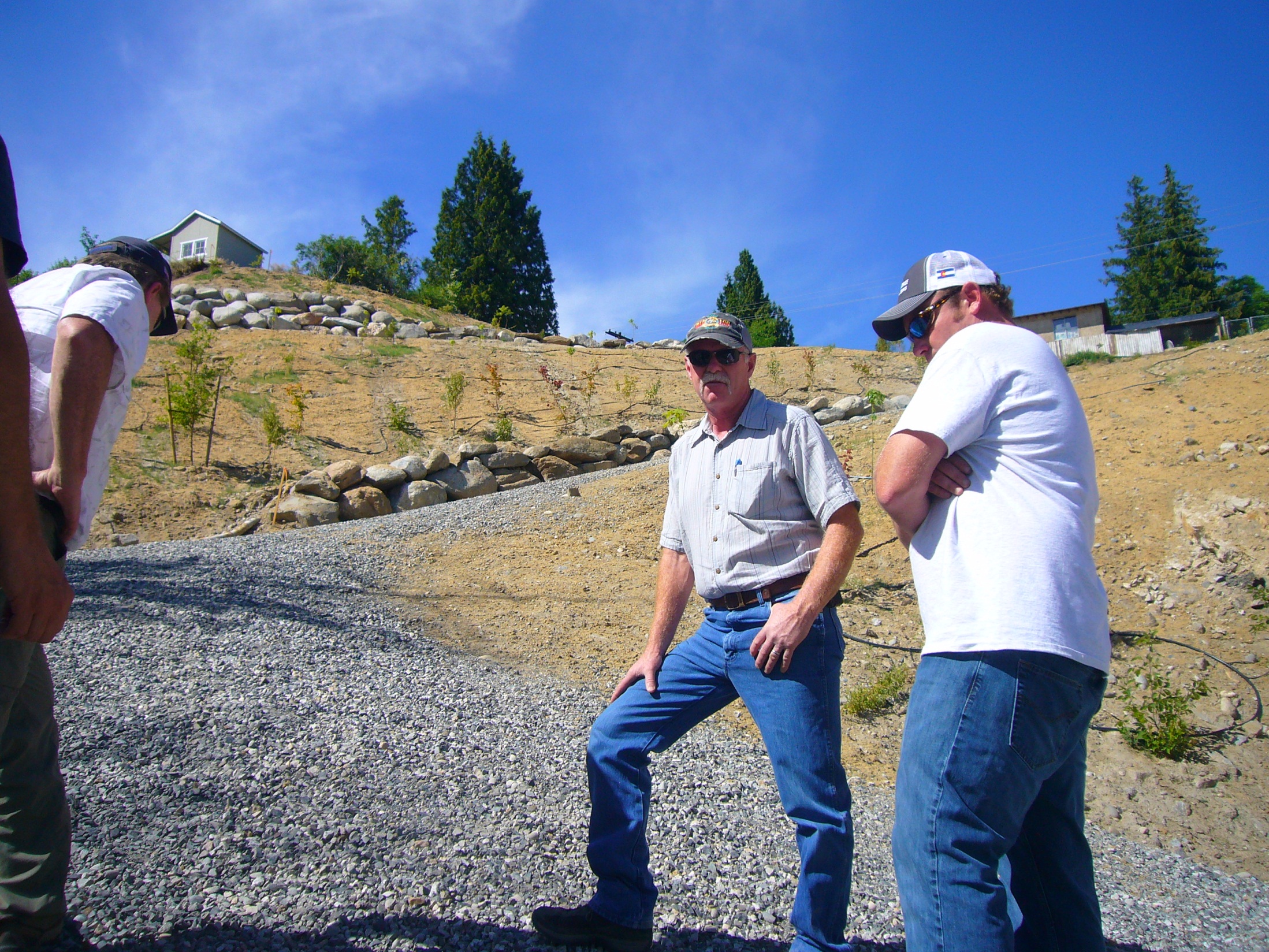 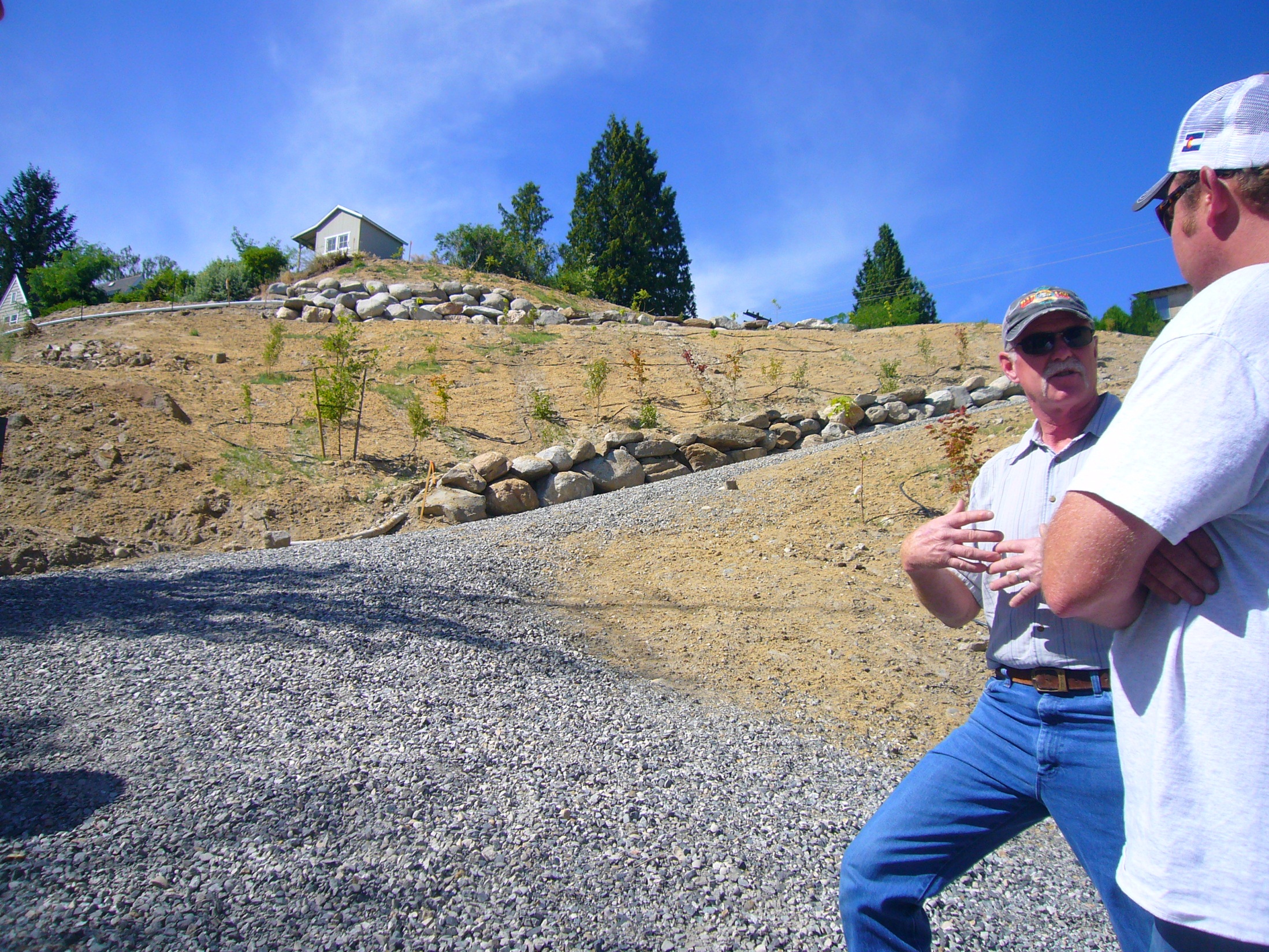 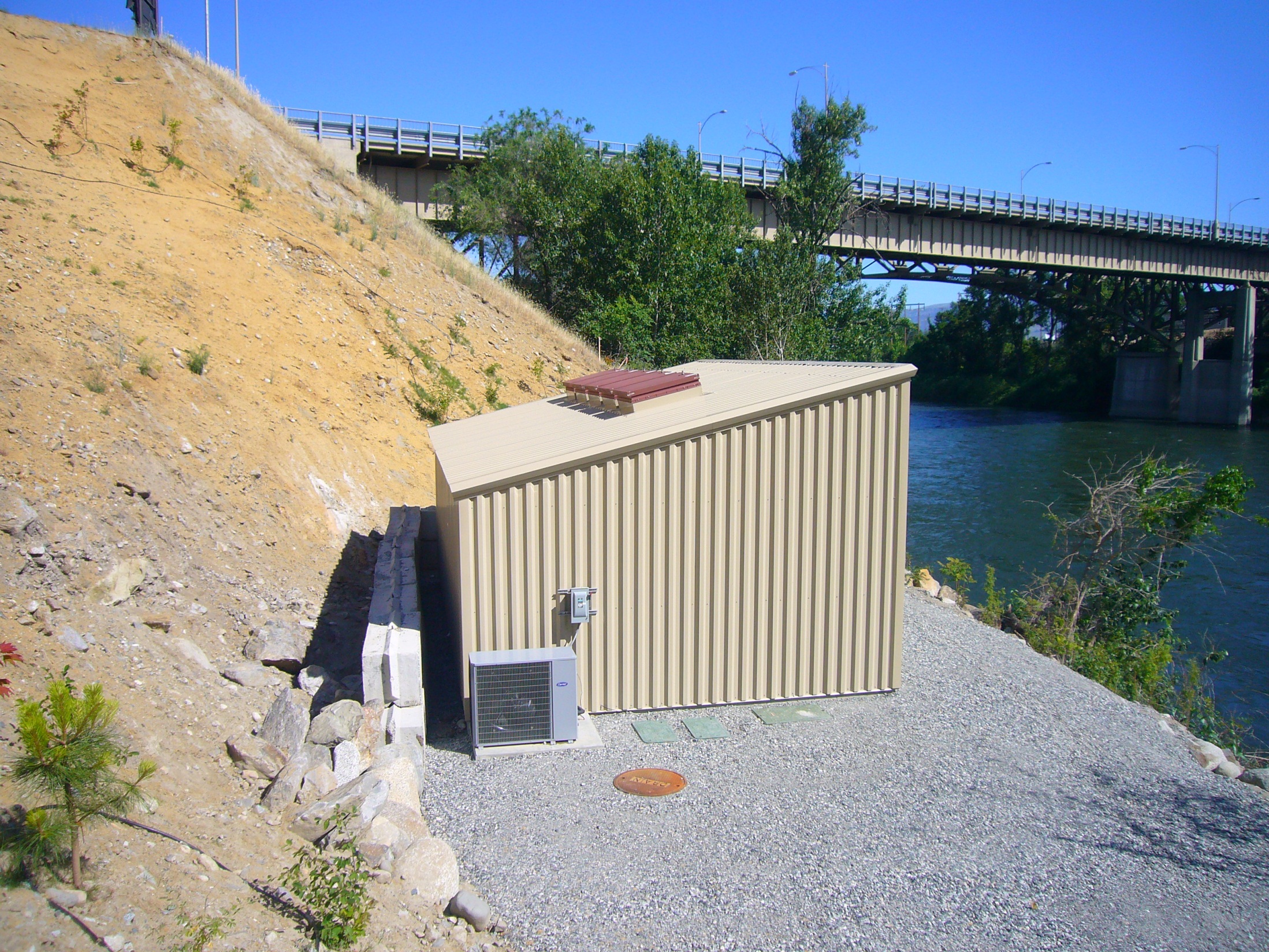 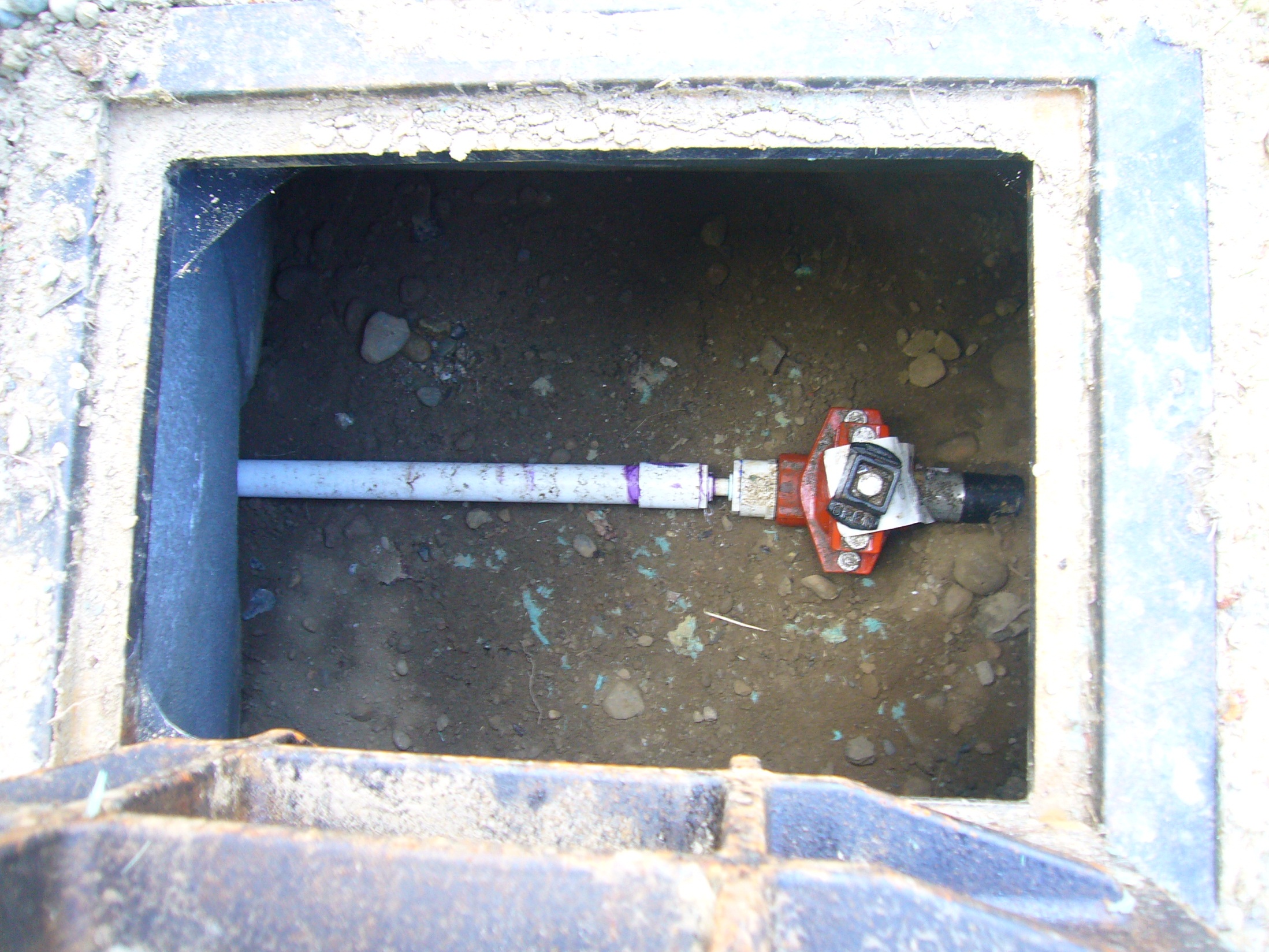 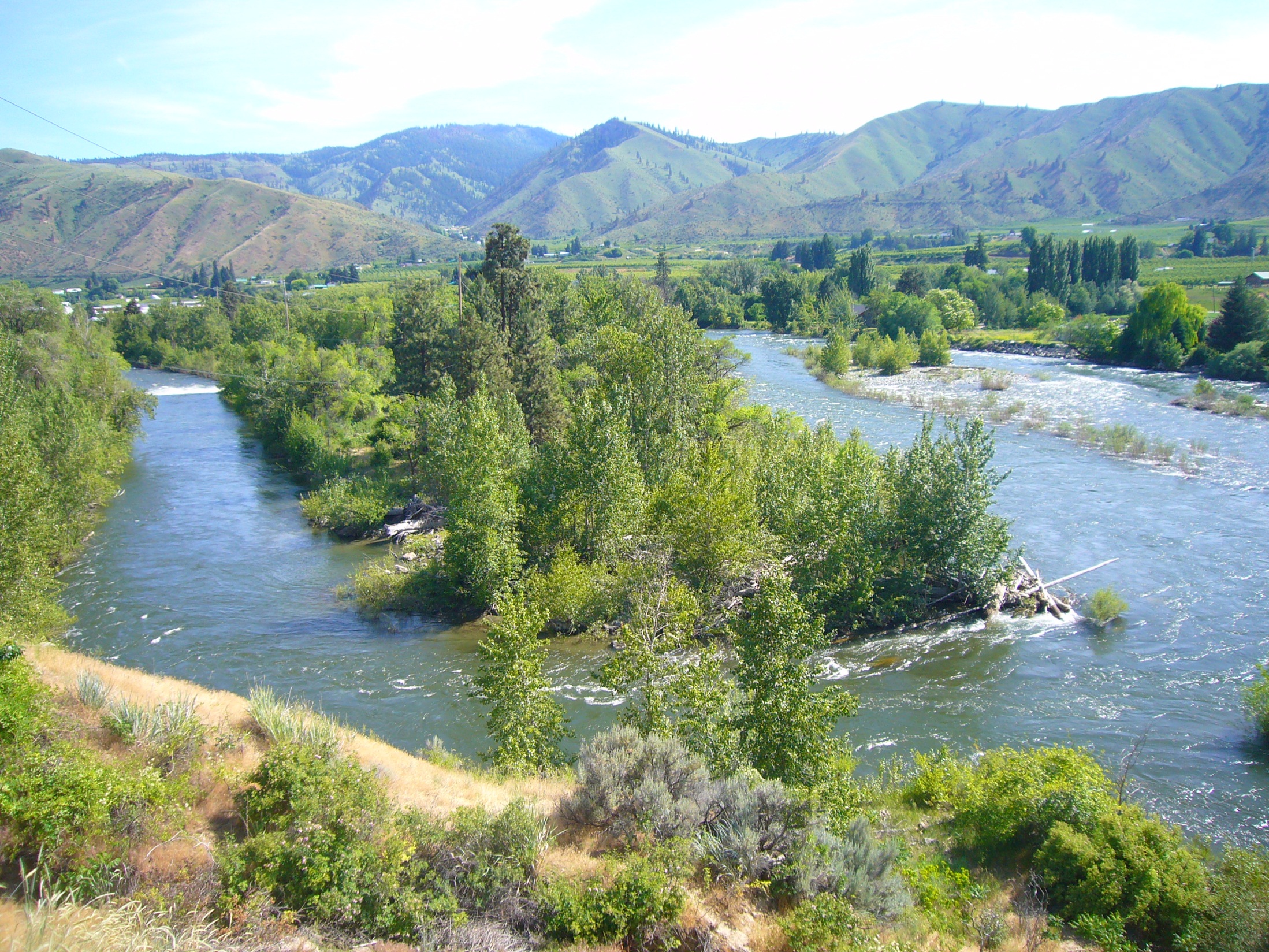